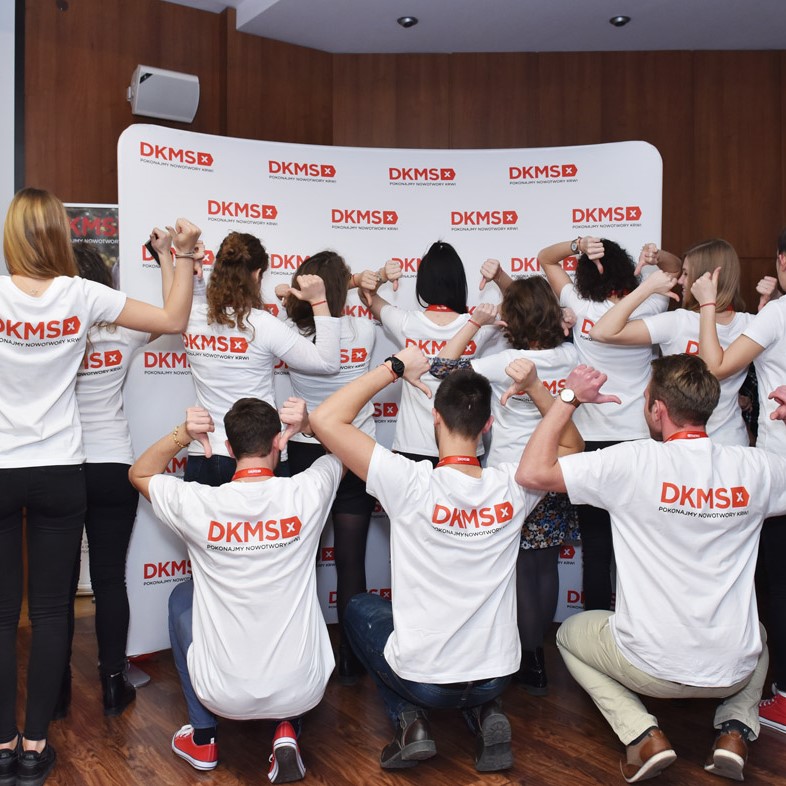 Promocja akcjionline
Kornelia Zdolska & Piotr Kielak
05.11.2023
2
#KOMÓRKOMANIA
Poznajcie nas!
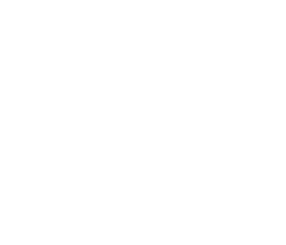 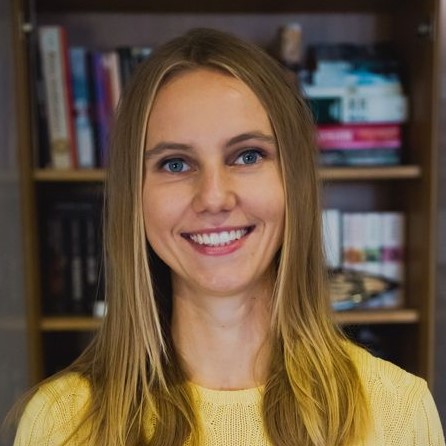 Kornelia Zdolska
Piotr Kielak
Promocja akcji online – Kornelia Zdolska, Piotr Kielak
05.11.2023
3
#KOMÓRKOMANIA
Od czego zacząć?
OFFLINE
ONLINE
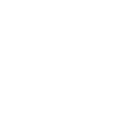 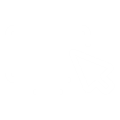 Promocja akcji online – Kornelia Zdolska, Piotr Kielak
05.11.2023
4
#KOMÓRKOMANIA
Jakie platformy wykorzystywać?
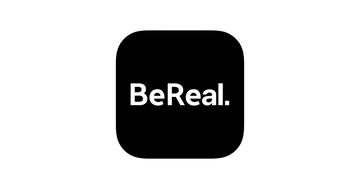 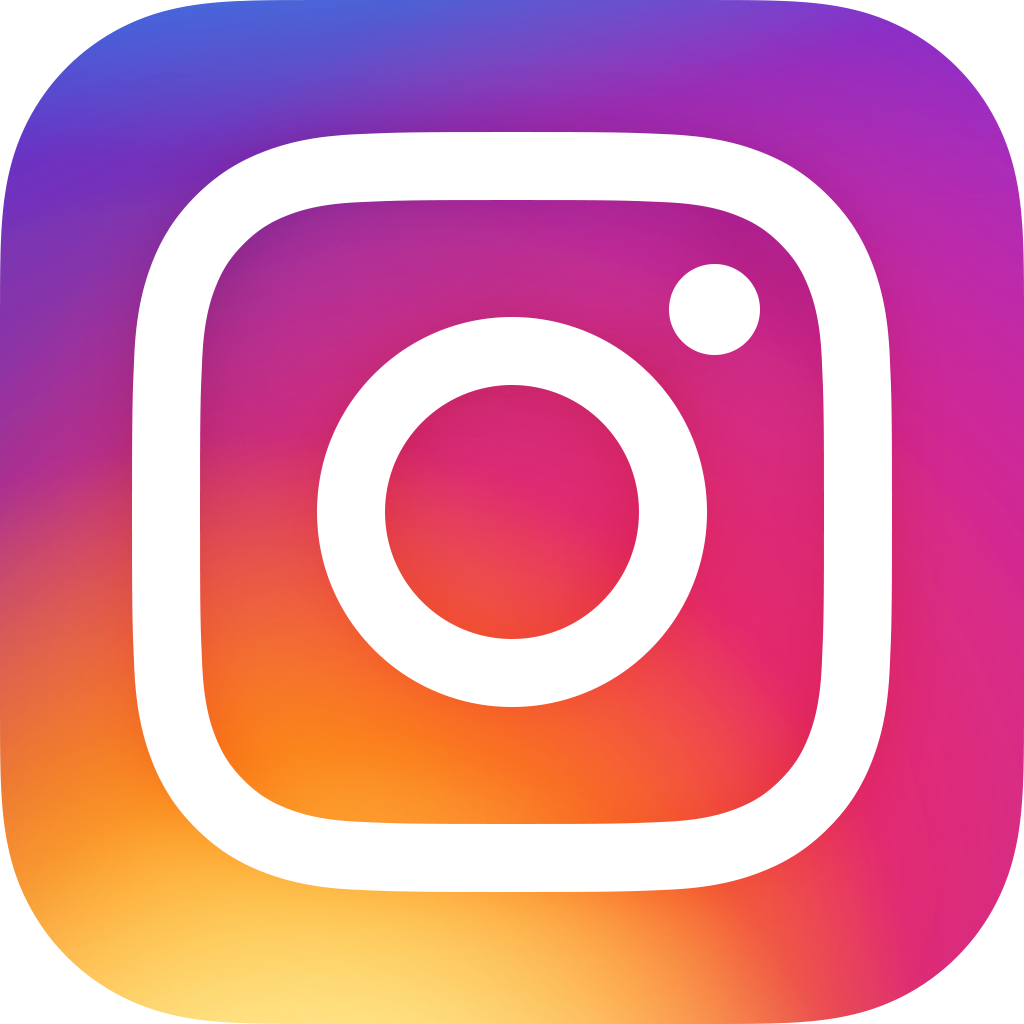 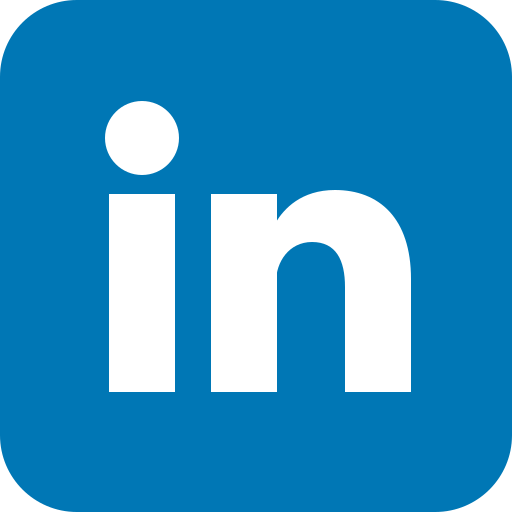 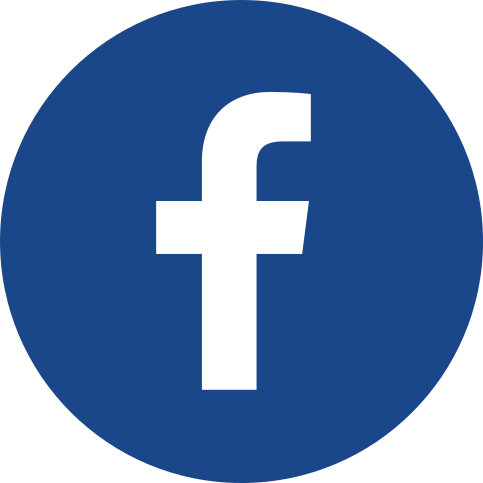 Wykorzystuj profile, które już istnieją.
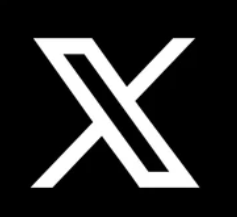 Nie twórz nowych. 
Będzie Ci trudno w krótkim czasie 
zebrać odpowiednią grupę odbiorców
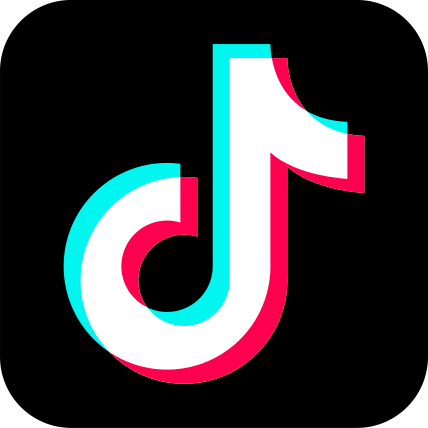 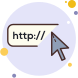 Strony uczelni
Promocja akcji online – Kornelia Zdolska, Piotr Kielak
05.11.2023
5
Wydarzenie na Facebooku
Zróbmy to razem!
Promocja akcji online – Kornelia Zdolska, Piotr Kielak
05.11.2023
6
#KOMÓRKOMANIA
Wydarzenie na Facebooku – zróbmy to razem!
01
02
03
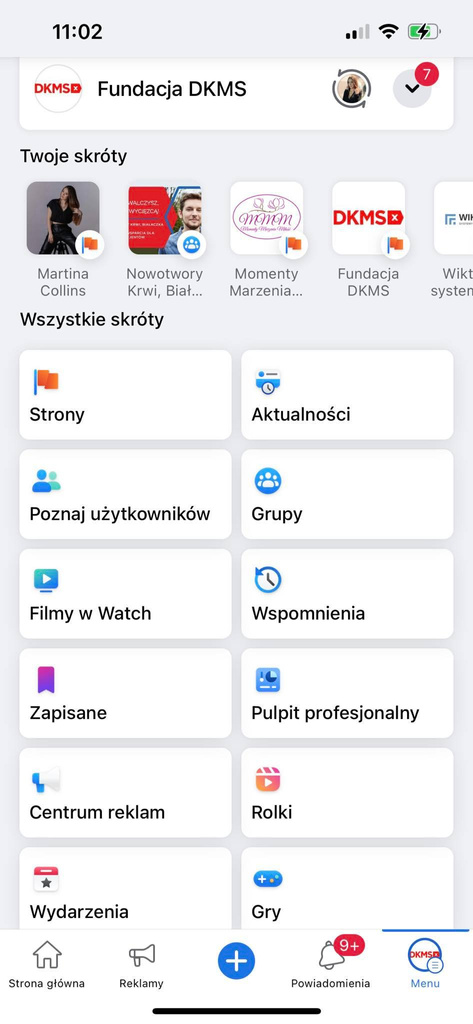 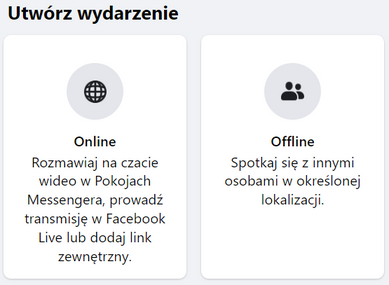 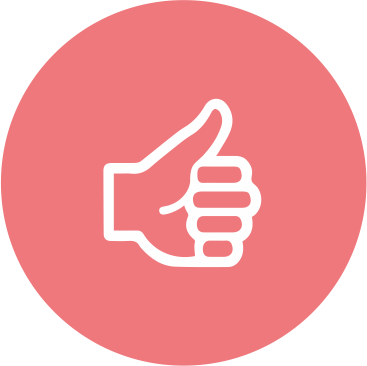 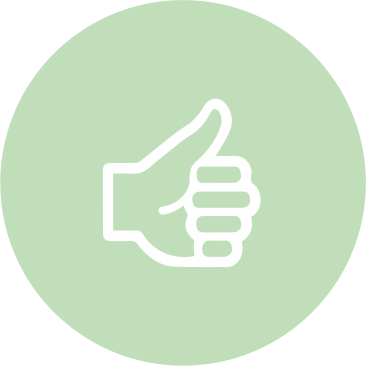 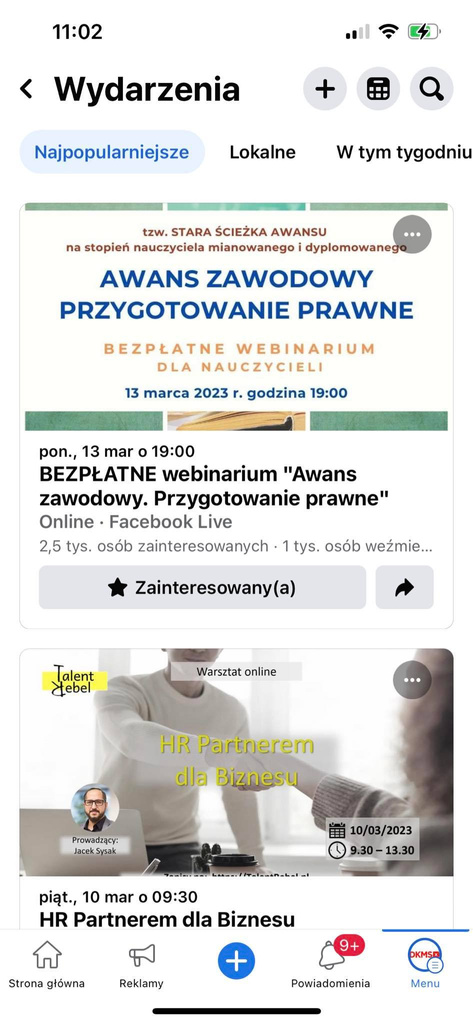 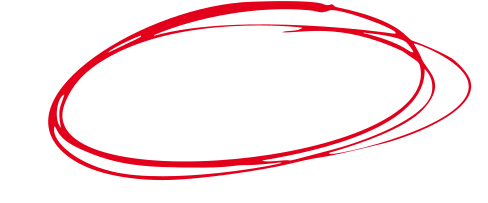 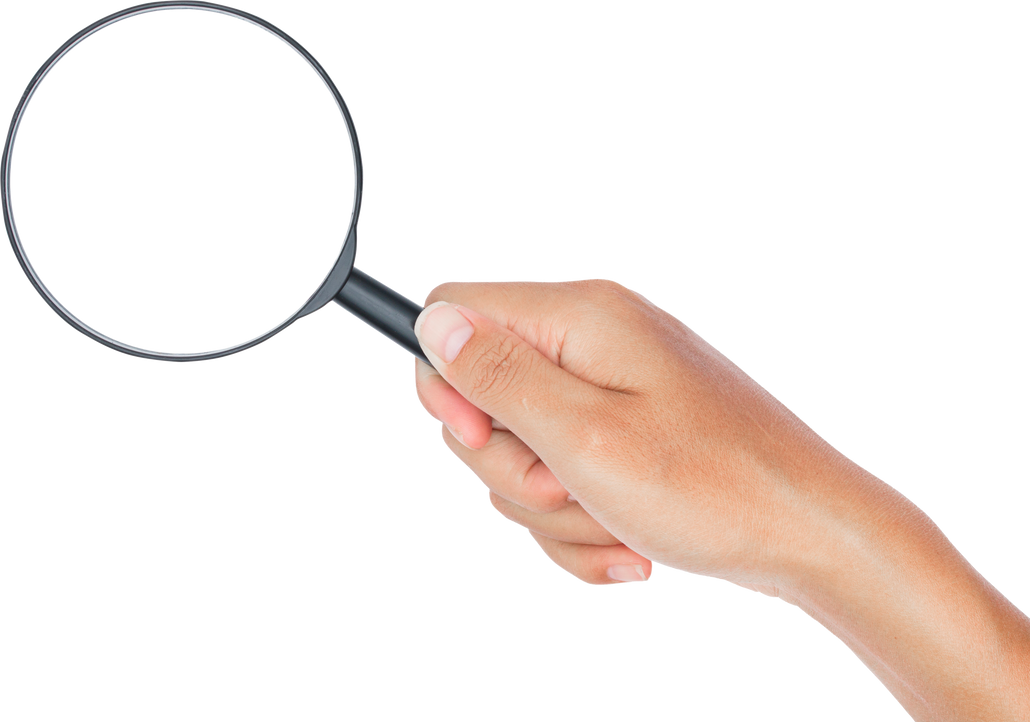 Promocja akcji online – Kornelia Zdolska, Piotr Kielak
05.11.2023
7
Jak działać online?
Planowanie komunikacji i rodzaje postów
Promocja akcji online – Kornelia Zdolska, Piotr Kielak
05.11.2023
#KOMÓRKOMANIA
Zaplanuj komunikacje
Jak działać online?
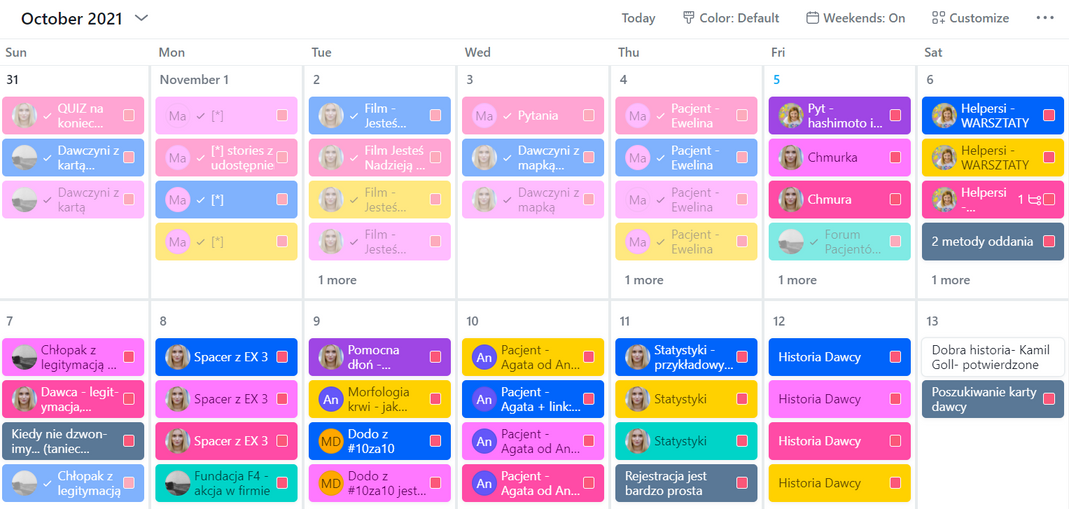 INFORMUJ
EDUKUJ
INSPIRUJ
ANGAŻUJ
REAGUJ
9
#KOMÓRKOMANIA
Krótkie zdania
Cechy prostej komunikacji
Więcej czasowników, 
dynamiczny tekst
Brak imiesłowów
(ąc, ący)
01
02
03
04
05
Zwracamy się do kogoś 
i po coś
Ton serdeczny, przyjacielski
Promocja akcji online – Kornelia Zdolska, Piotr Kielak
05.11.2023
10
Jak czytamy na Instagramie?
Promocja akcji online – Kornelia Zdolska, Piotr Kielak
05.11.2023
#KOMÓRKOMANIA
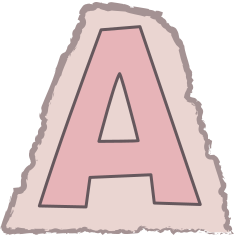 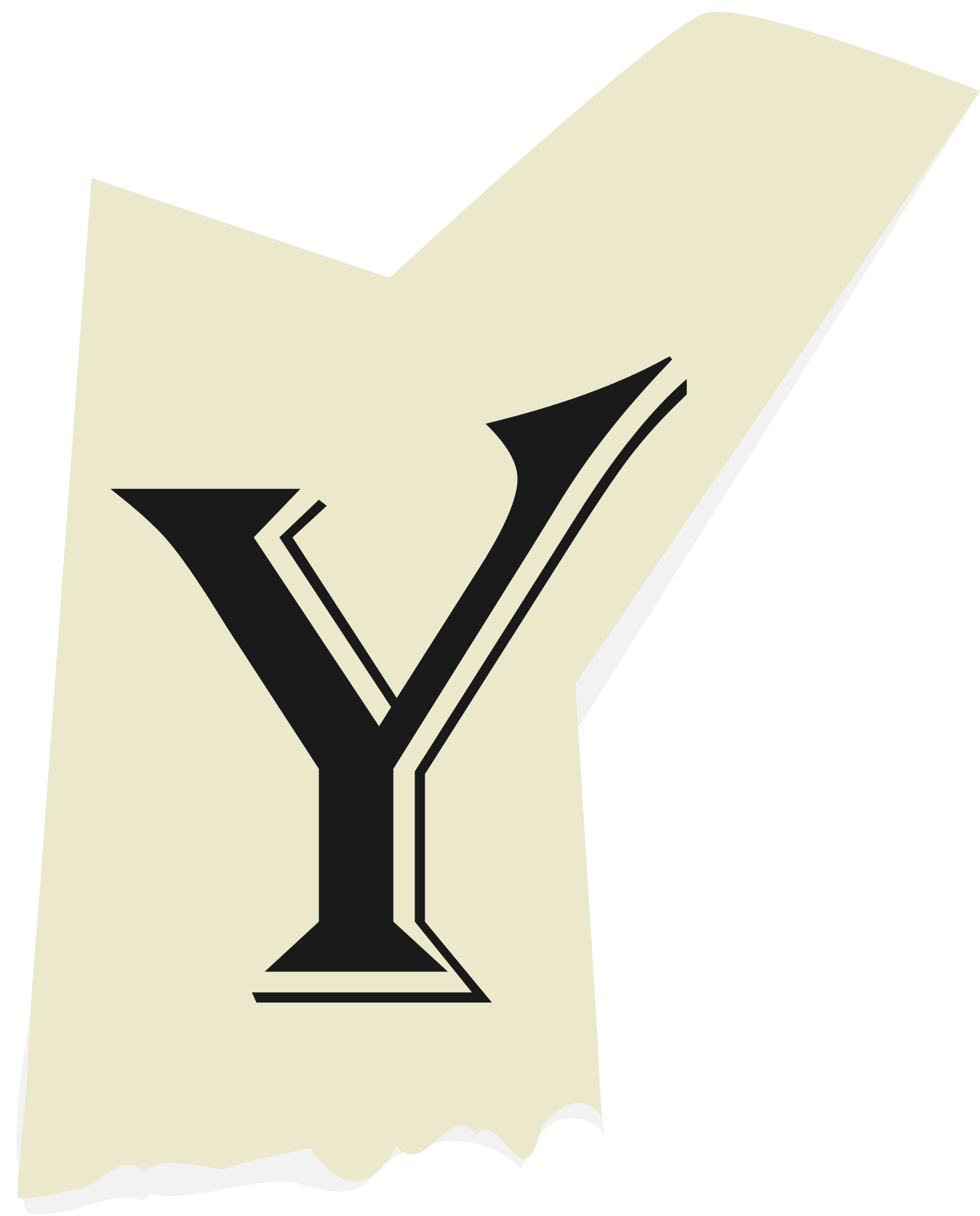 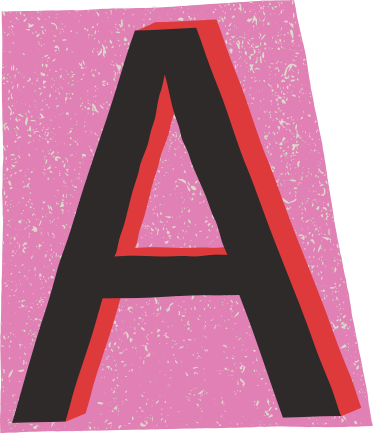 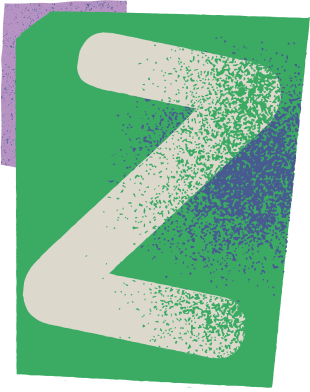 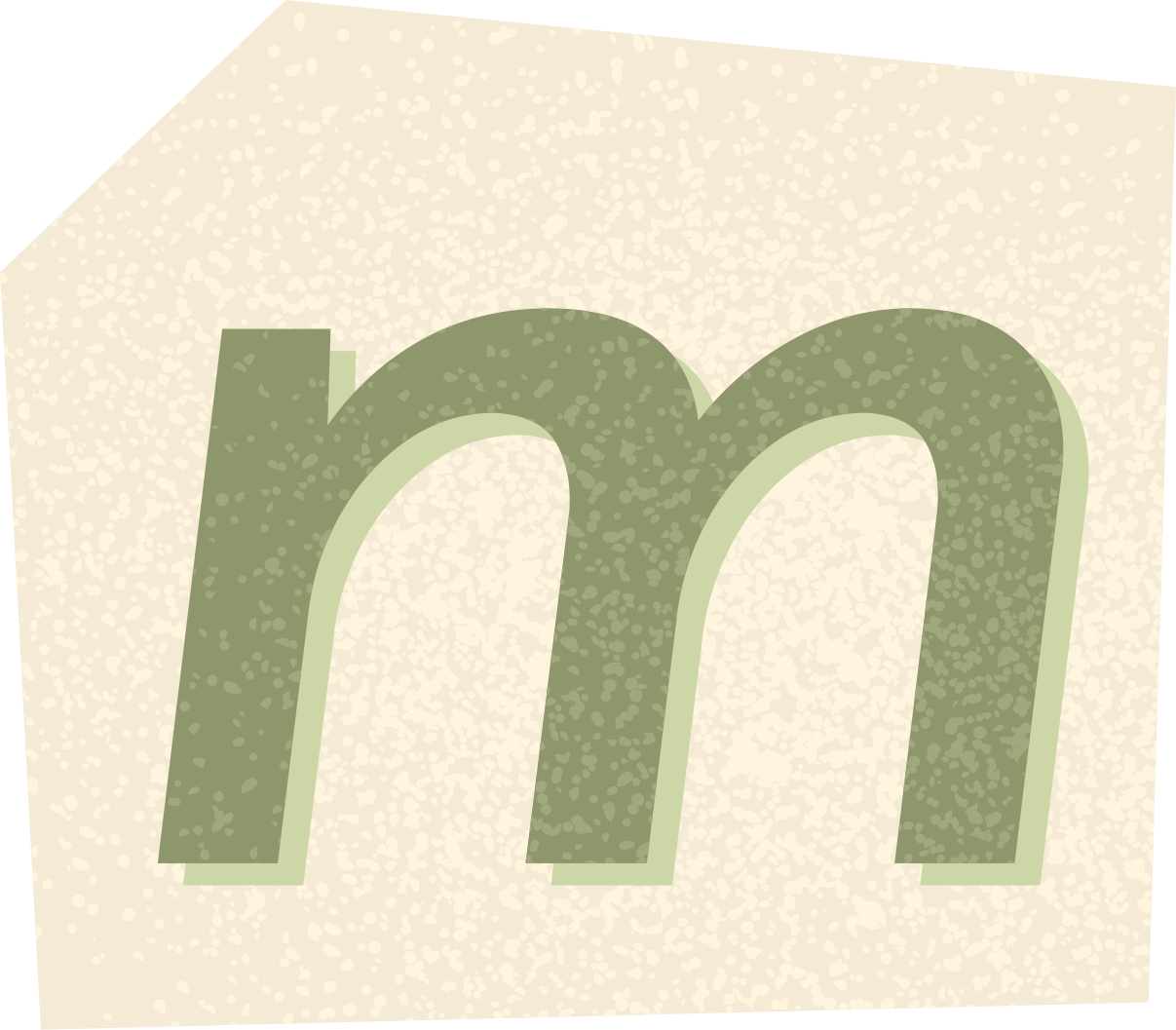 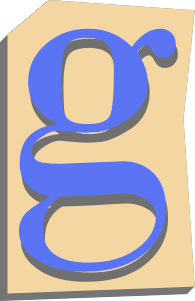 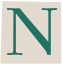 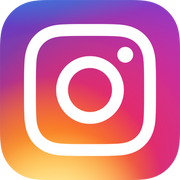 KOLOROWY MAGAZYN
TO MIEJSCE, GDZIE 
SZUKAMY ROZRYWKI
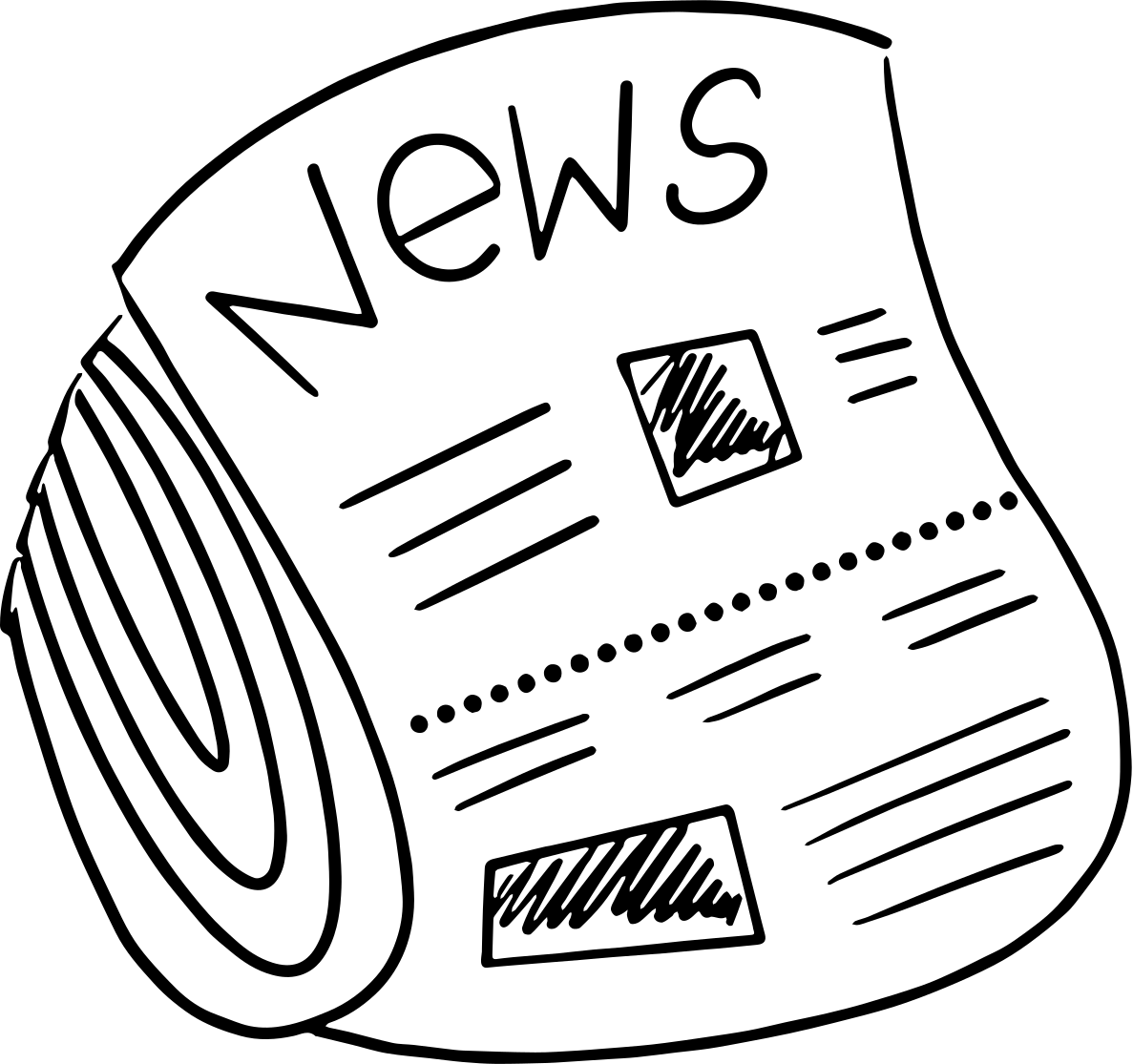 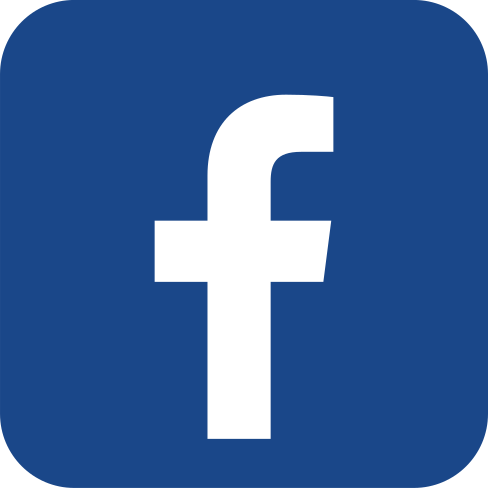 GAZETA CODZIENNA
12
Stories oglądamy jako pierwsze po wejściu na Instagrama!
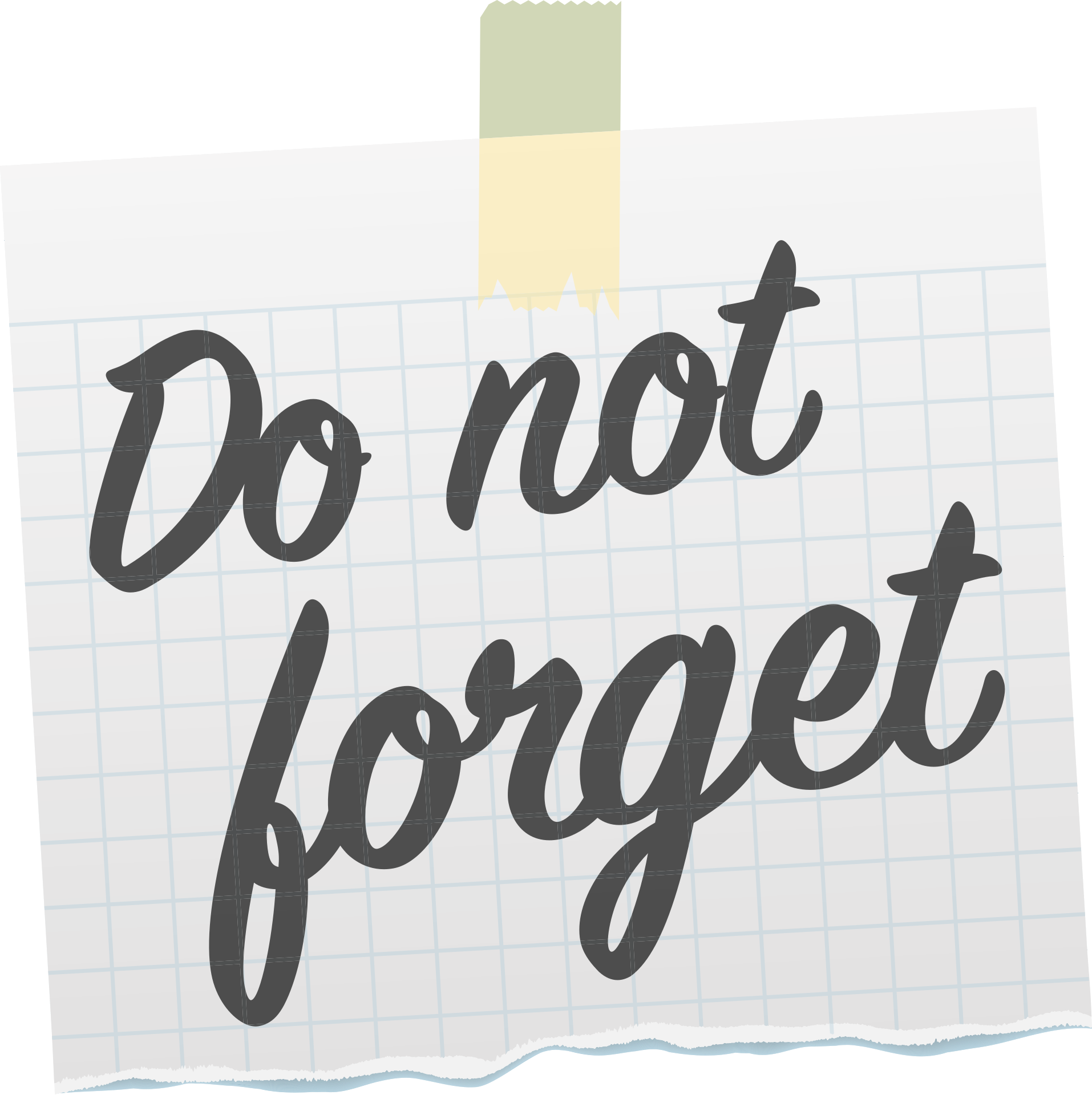 Promocja akcji online – Kornelia Zdolska, Piotr Kielak
05.11.2023
Jak działać online?
Propozycja doboru tematów vs umiejscowienia
Zacznij od tego co chcesz przekazać, a później przejdź do pisania.
15
#KOMÓRKOMANIA
Zaczynamy od…
Rozpisz pomysł i scenariusz.
Zapisz sobie, jaki jest cel filmu, zdjęcia lub grafiki i do kogo chcesz go skierować.
01
03
02
Wypisz kilka, a nawet kilkanaście, pomysłów, jak można przekazać Twoją wiadomość.
Promocja akcji online – Kornelia Zdolska, Piotr Kielak
05.11.2023
16
#KOMÓRKOMANIA
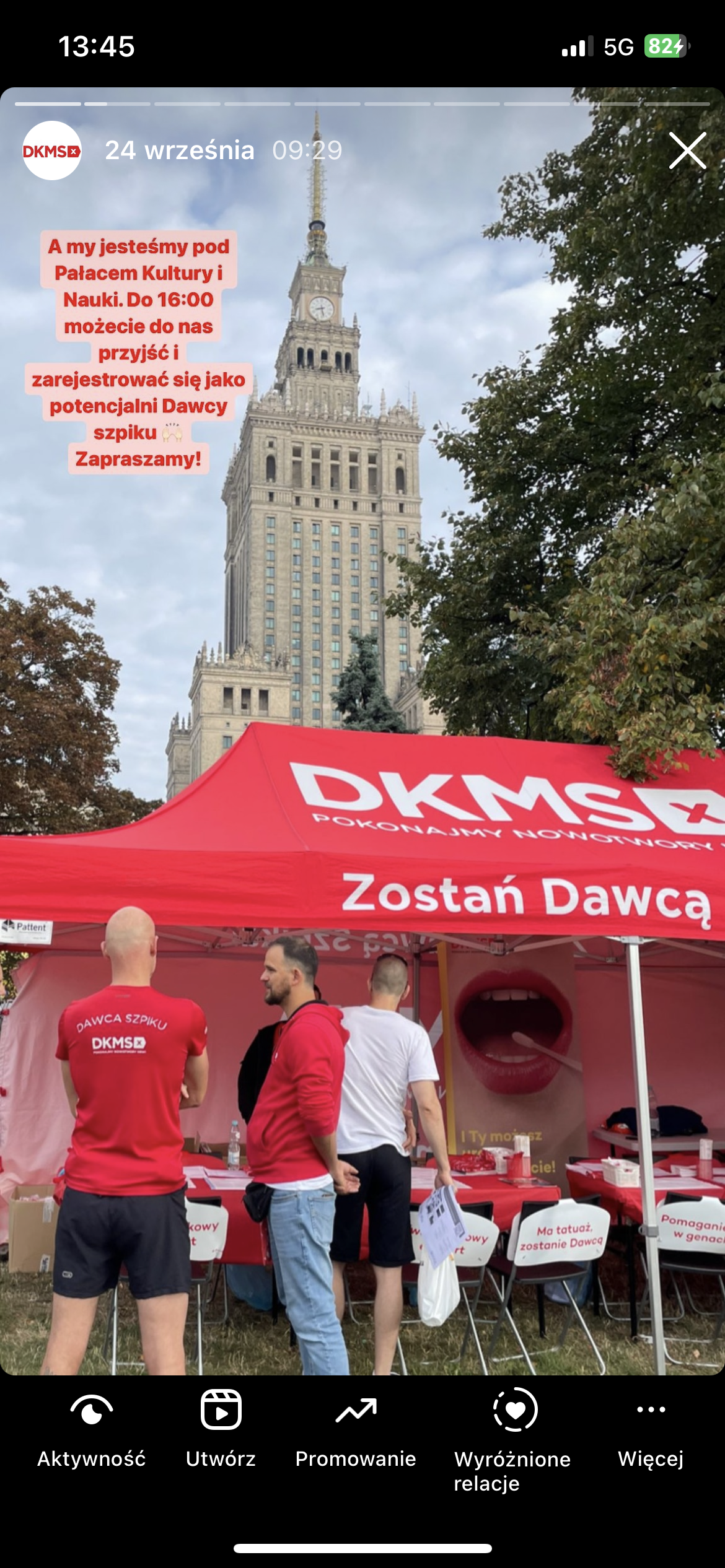 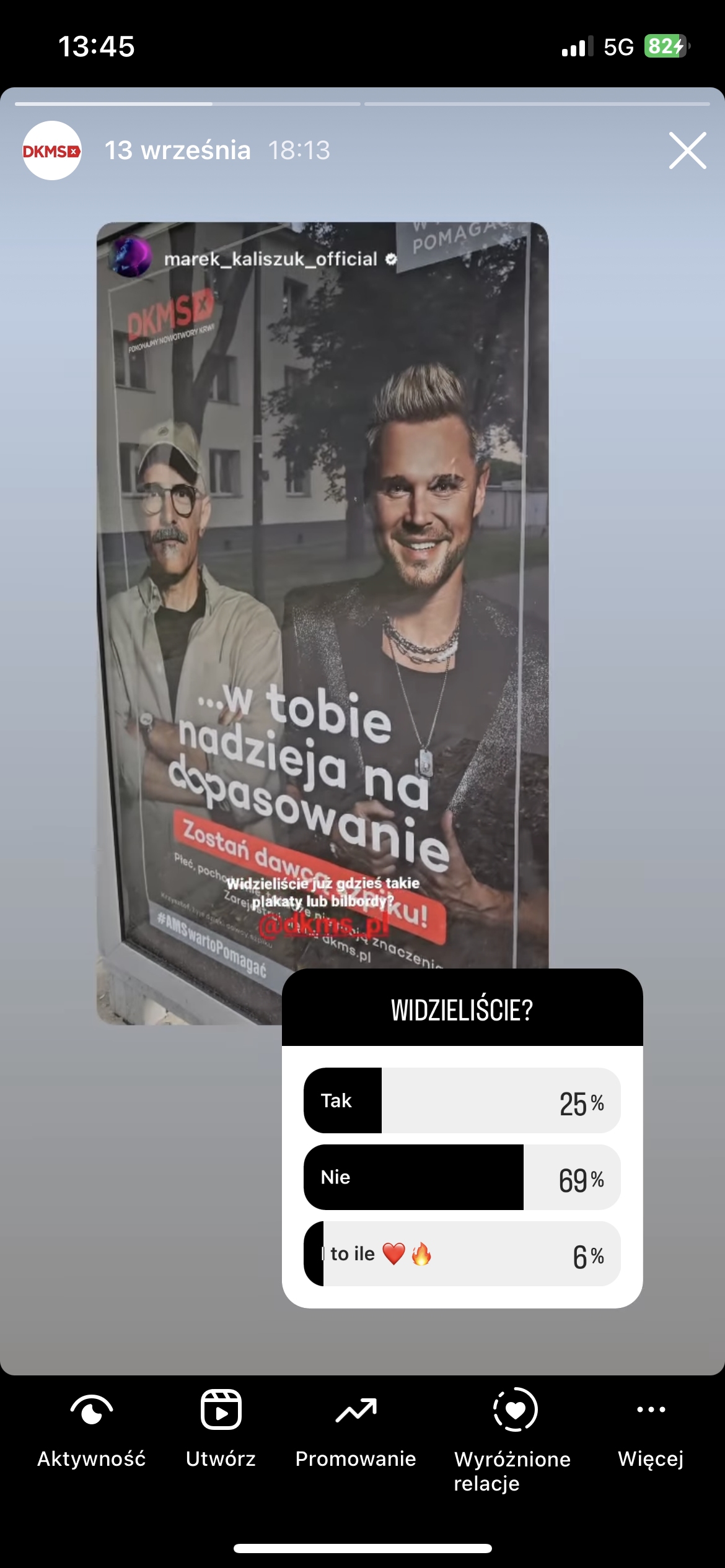 Relacje
Rolą relacji jest pokazywanie na bieżąco co się dzieje. 

Tematyka relacji to:

wasze aktywności,
kulisy z przygotowań do akcji,
historie Wolontariuszy,
historie Dawców ze szkół.
Promocja akcji online – Kornelia Zdolska, Piotr Kielak
05.11.2023
17
#KOMÓRKOMANIA
Rolki
Rolą rolek jest docieranie do nowych osób. 

Tematyka rolek to:

Czym jest Fundacja DKMS?
Edukacja i obalanie mitów.
Promocja akcji online – Kornelia Zdolska, Piotr Kielak
05.11.2023
18
#KOMÓRKOMANIA
Jak zrobić dobrą rolkę?
Przy tworzeniu rolki ważna jest jej wysoka jakość oraz odpowiedni format. Ponadto:

dawaj porady i inspiruj,
korzystaj z dynamiki i dźwięku,
bądź autentyczny,
bądź na bieżąco z trendami. 

Filmy do Social Media kręcimy w PIONIE. Najlepiej korzystać z naturalnego światła, a jeżeli nie jest to możliwe- z lampy doświetlającej. Znajdź ciche miejsce i nie zasłaniaj mikrofonu w telefonie.
00.00.2023
Promocja akcji online – Kornelia Zdolska, Piotr Kielak
#KOMÓRKOMANIA
Tik toki i video to przyszłość!
Dzięki nim możesz zachęcać do rejestracji nie tylko w swojej szkole.
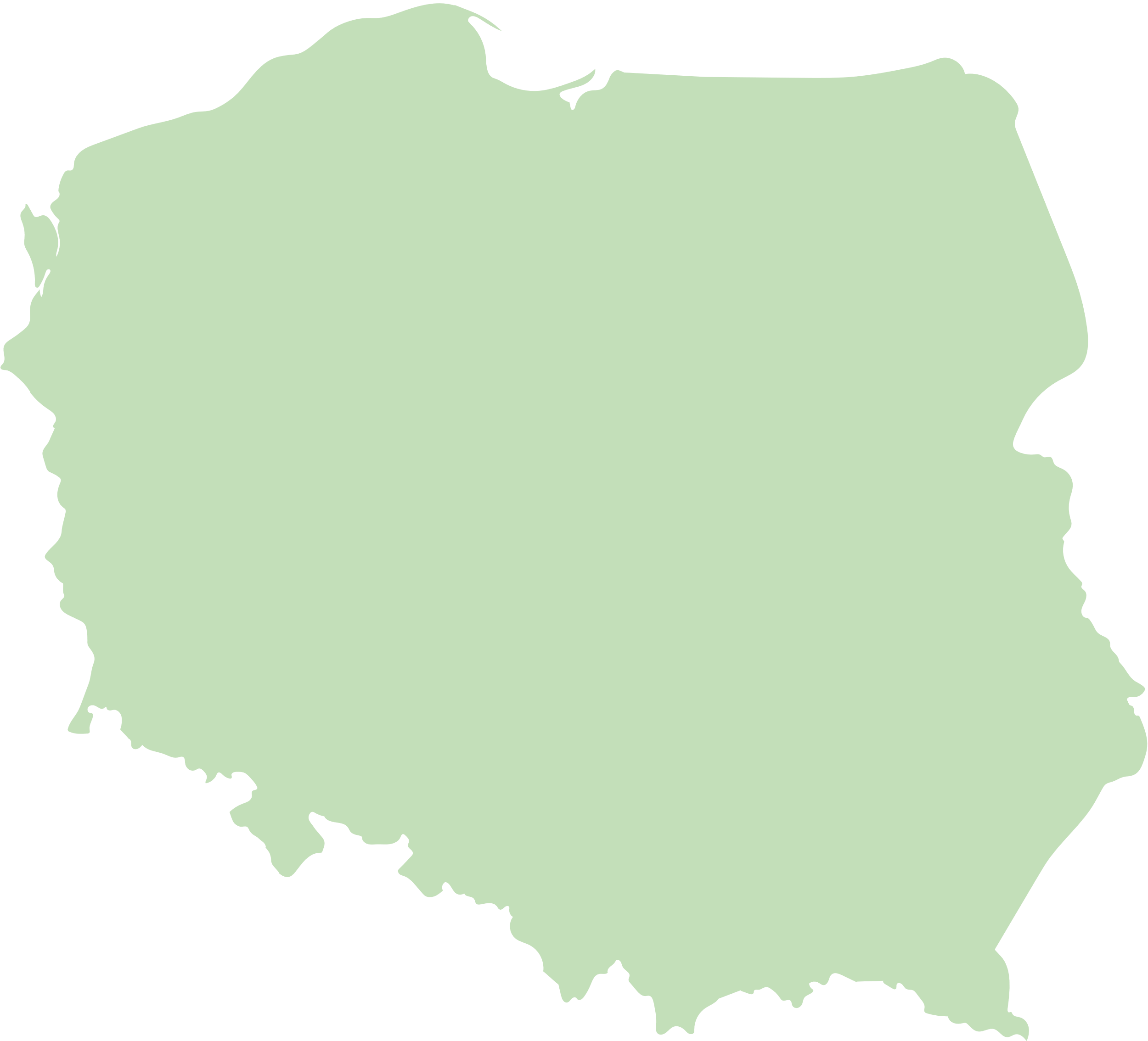 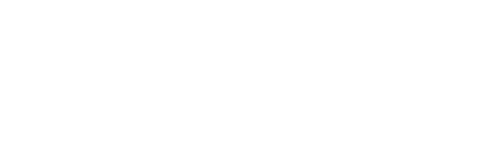 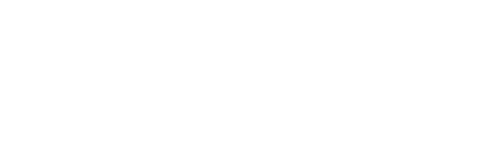 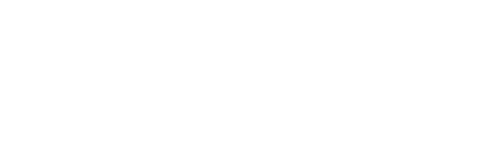 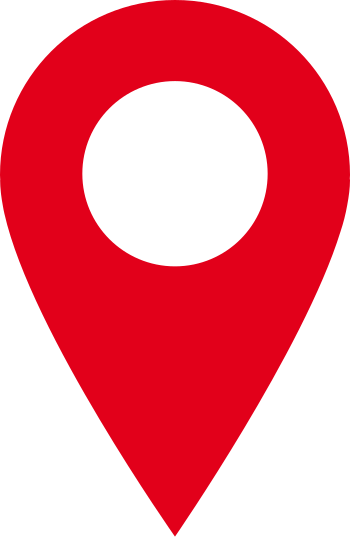 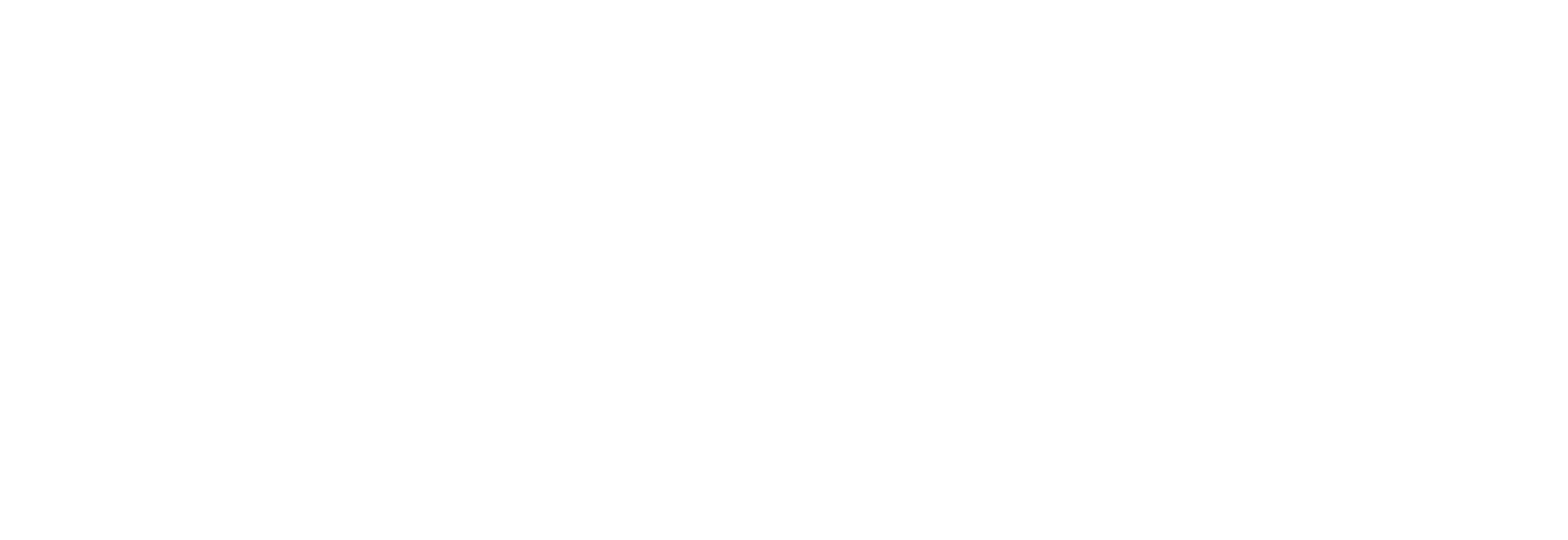 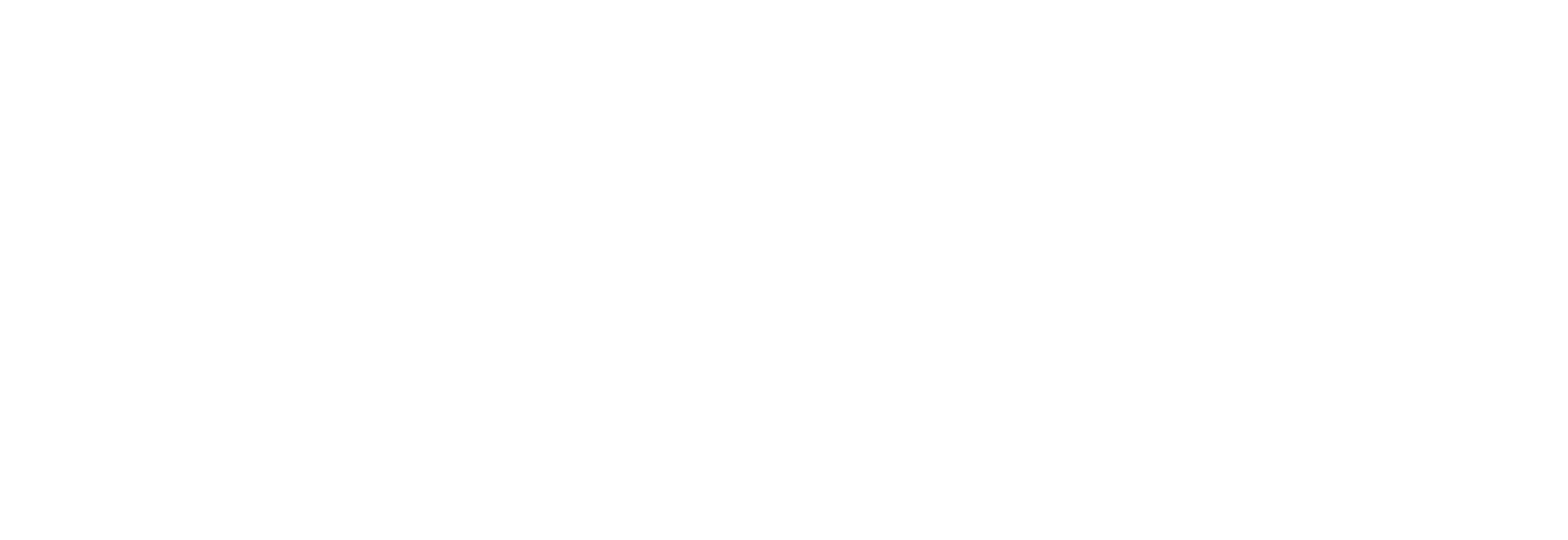 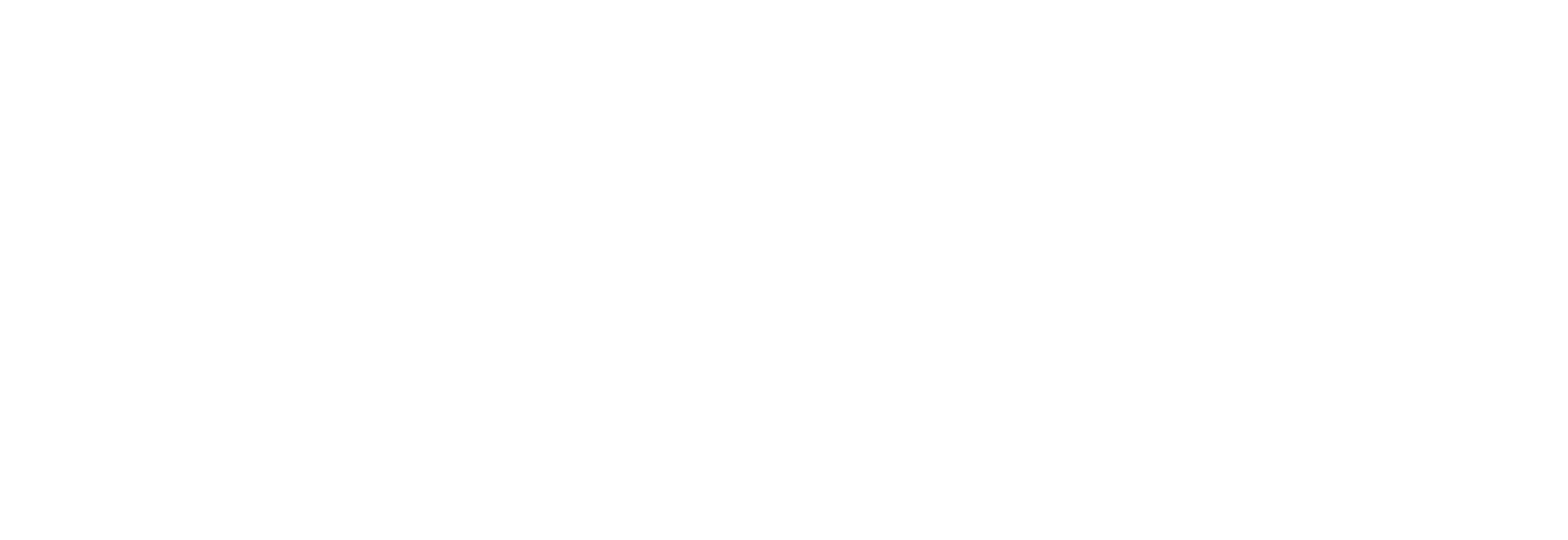 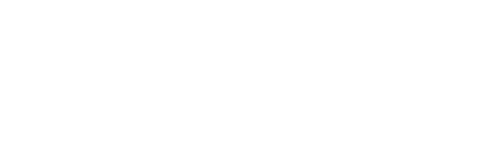 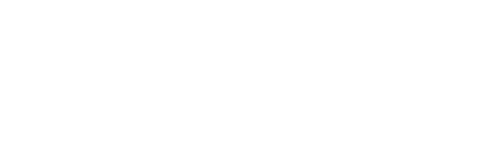 Promocja akcji online – Kornelia Zdolska, Piotr Kielak
20
Jak działać online?
INFORMUJ
Promocja akcji online – Kornelia Zdolska, Piotr Kielak
05.11.2023
21
#KOMÓRKOMANIA
INFORMUJ
01
Opowiadaj o przygotowaniach
Informuj: Jak? Gdzie? Kiedy?
Odliczaj czas do akcji
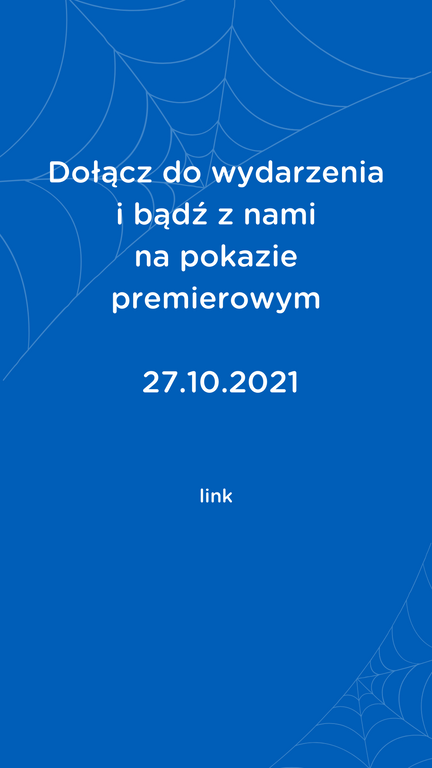 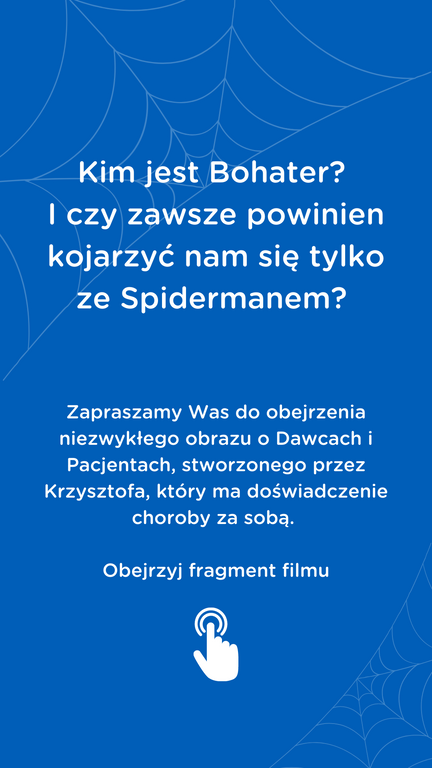 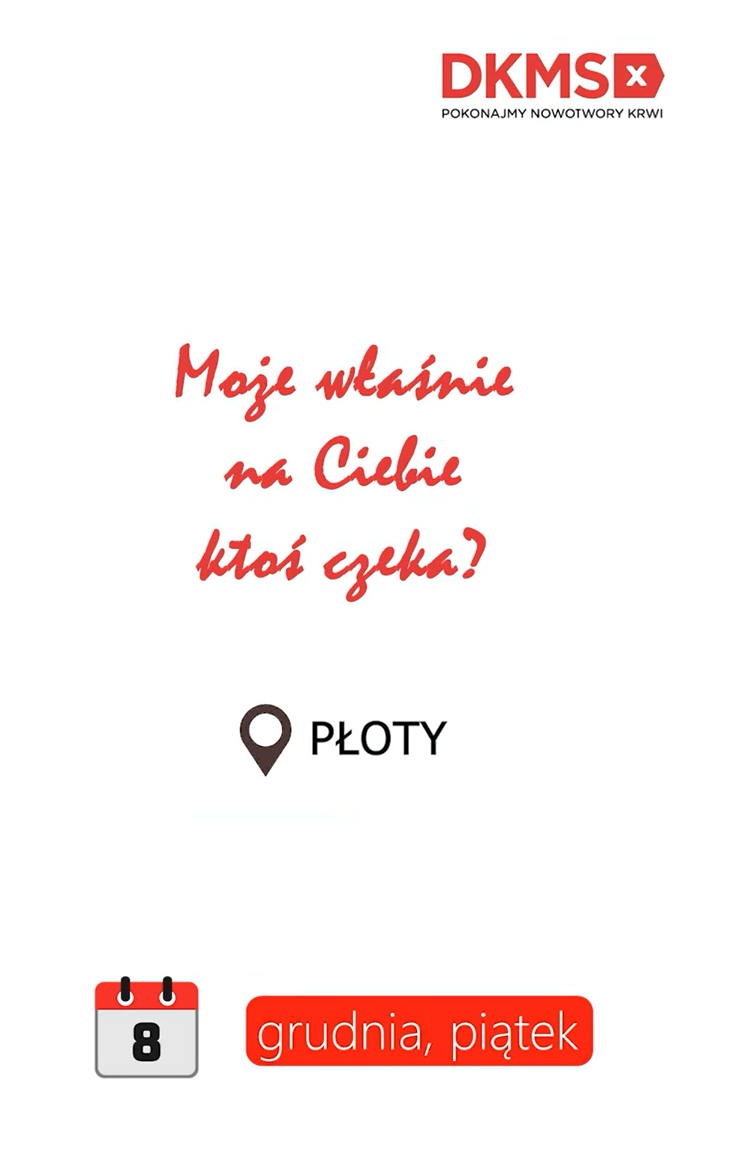 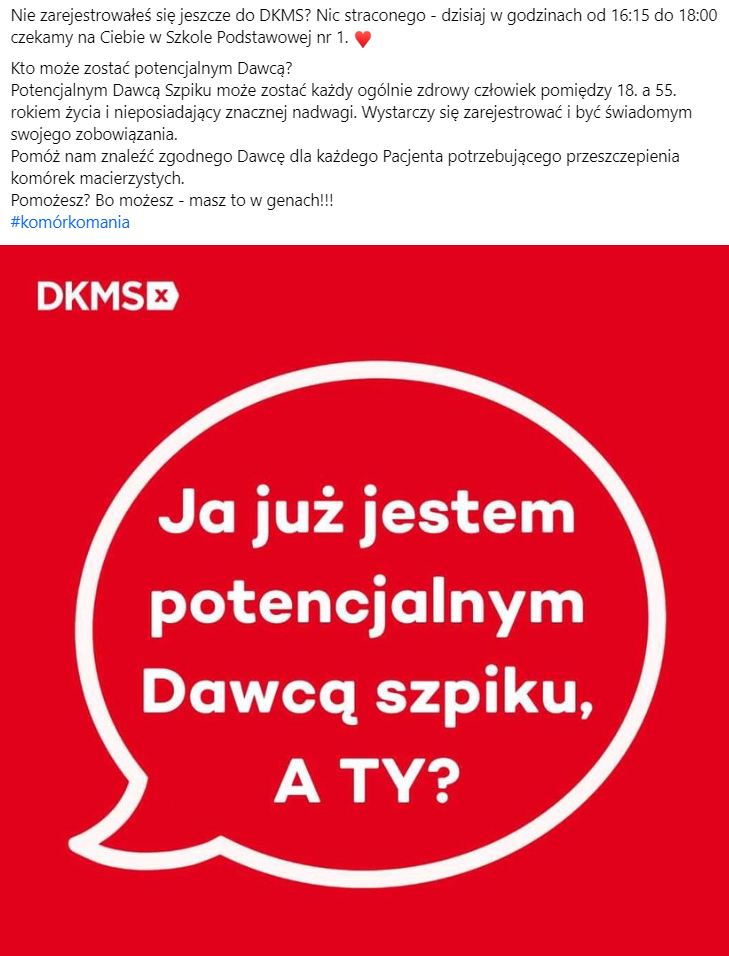 Promocja akcji online – Kornelia Zdolska, Piotr Kielak
05.11.2023
22
#KOMÓRKOMANIA
INFORMUJ
02
Zrób relację z akcji
Dodawaj aktualizacje dotyczące wyników
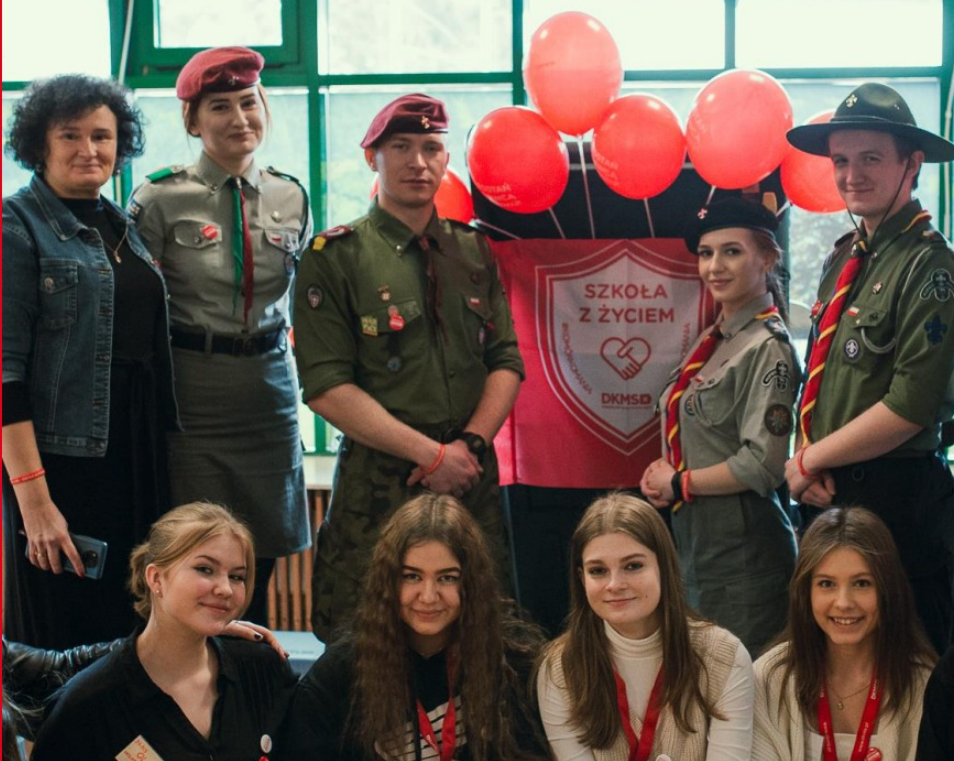 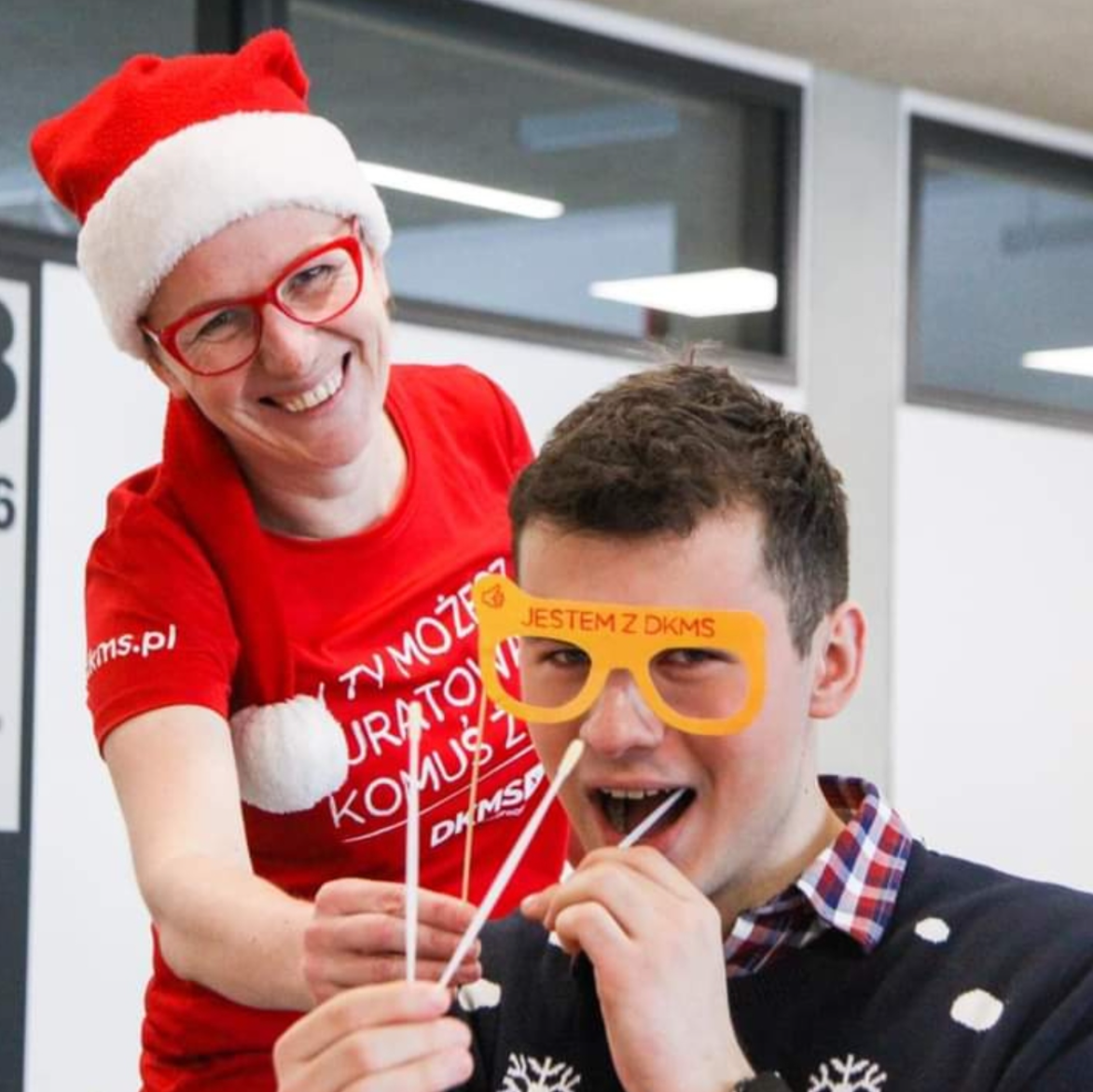 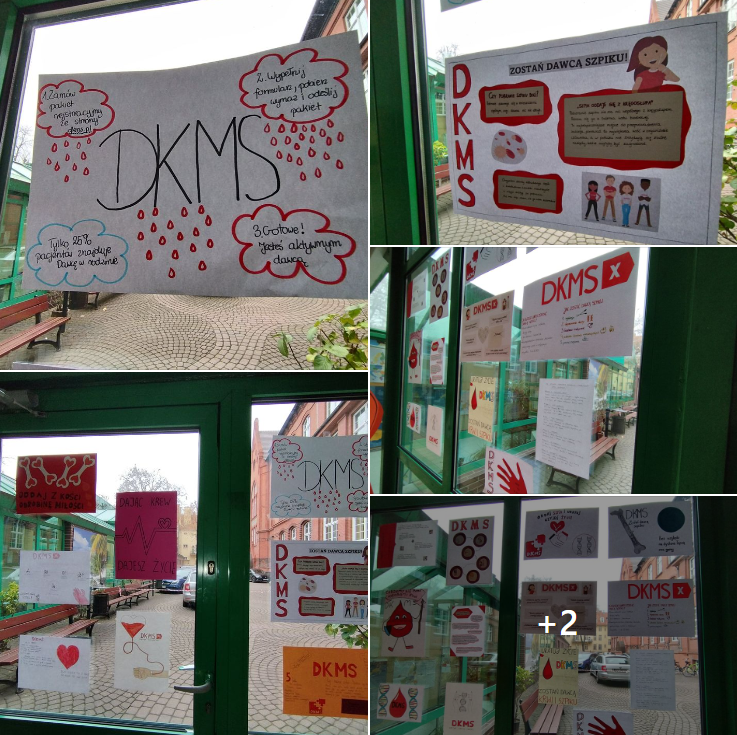 Promocja akcji online – Kornelia Zdolska, Piotr Kielak
05.11.2023
23
#KOMÓRKOMANIA
INFORMUJ
03
Podsumuj wyniki akcji 
Podziękuj zaangażowanym
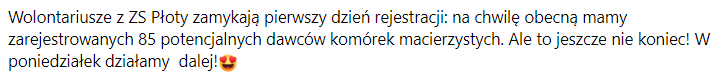 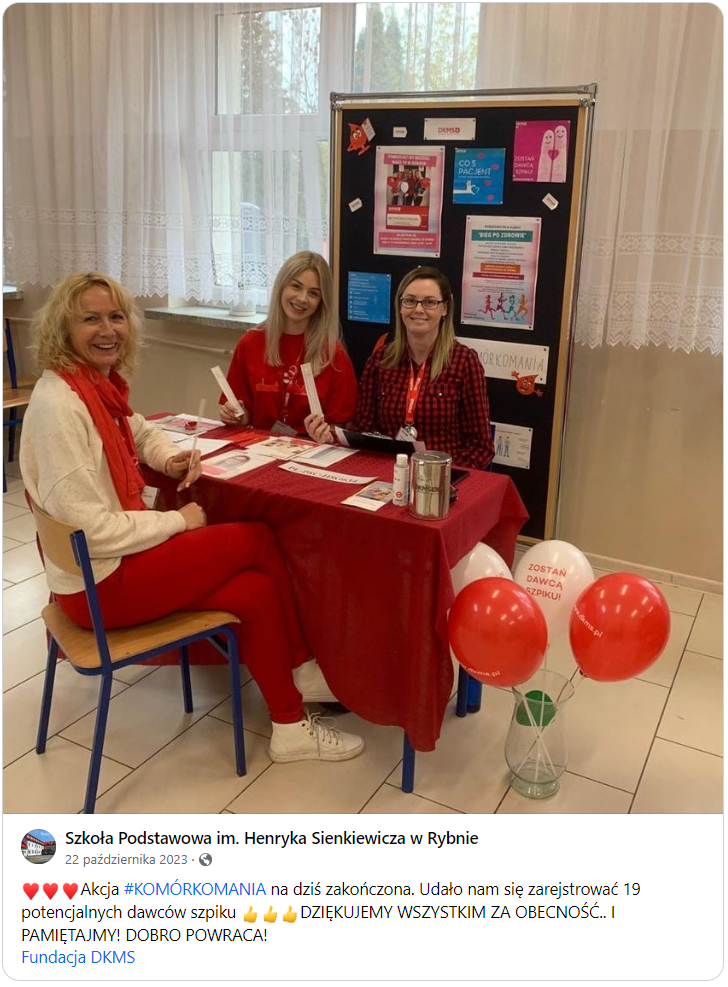 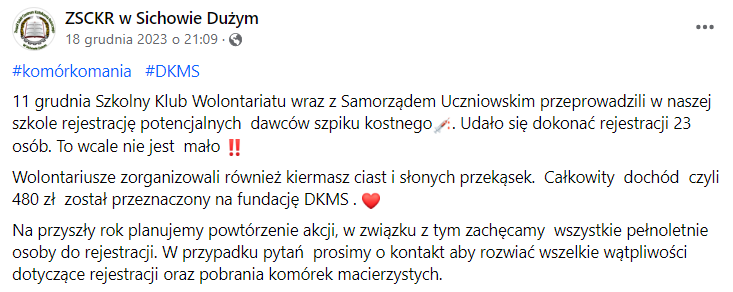 Promocja akcji online – Kornelia Zdolska, Piotr Kielak
05.11.2023
24
Jak działać online?
INSPIRUJ
Promocja akcji online – Kornelia Zdolska, Piotr Kielak
05.11.2023
25
#KOMÓRKOMANIA
INSPIRUJ
Podziel się swoją historią - opowiedz o sobie i o tym, dlaczego wspierasz Fundację DKMS, przedstaw wolontariuszy, którzy się angażują.
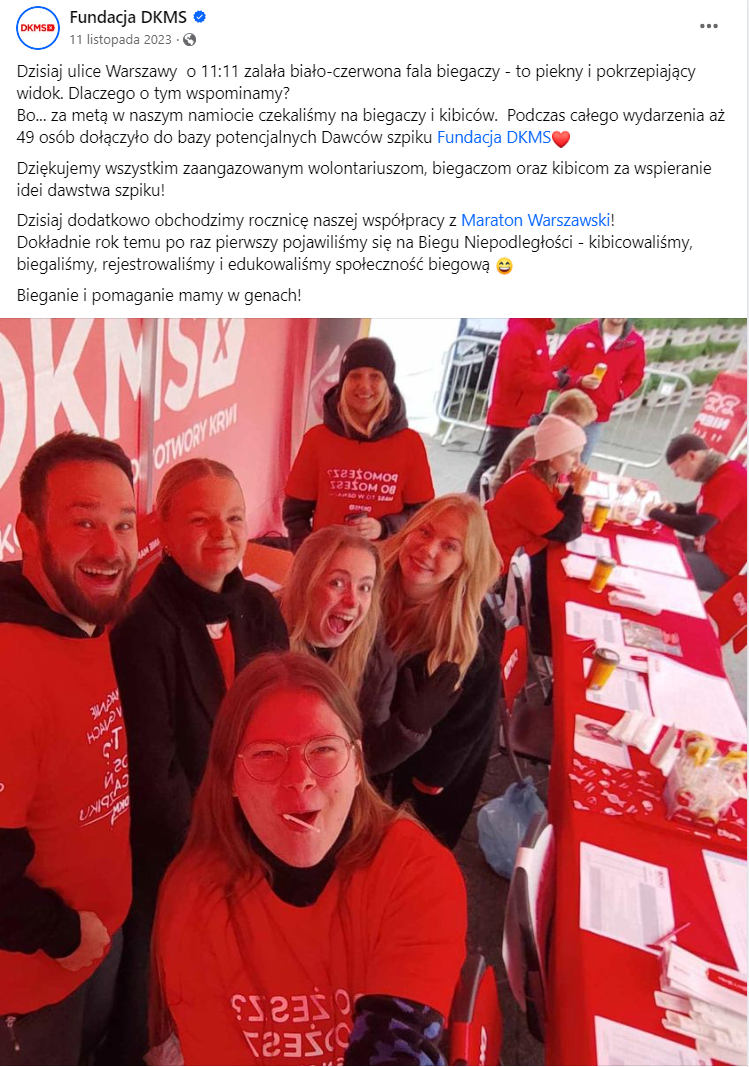 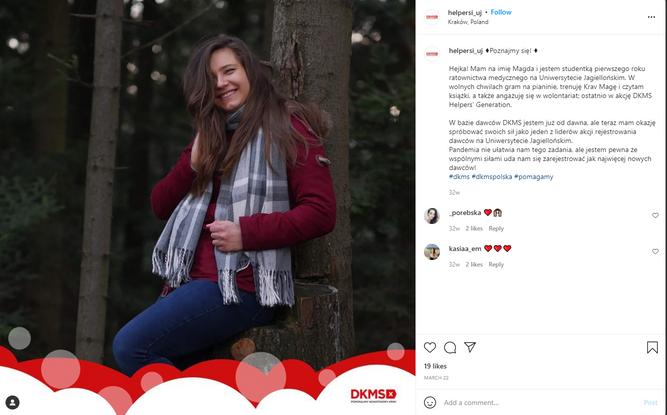 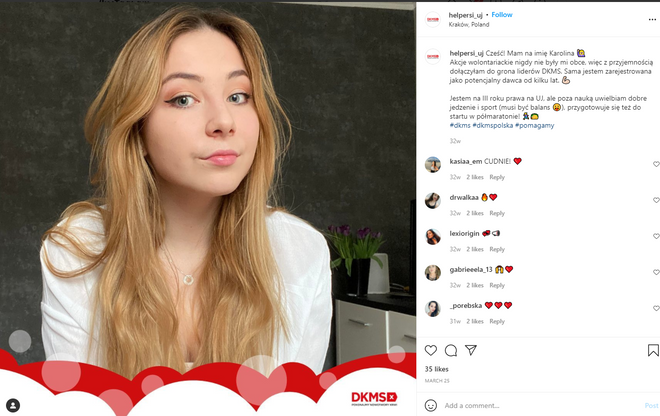 Promocja akcji online – Kornelia Zdolska, Piotr Kielak
05.11.2023
26
#KOMÓRKOMANIA
INSPIRUJ
Opowiedz historie osób z Twojej szkoły lub otoczenia, które podarowały szansę 
na życie. Na pewno ktoś taki jest!
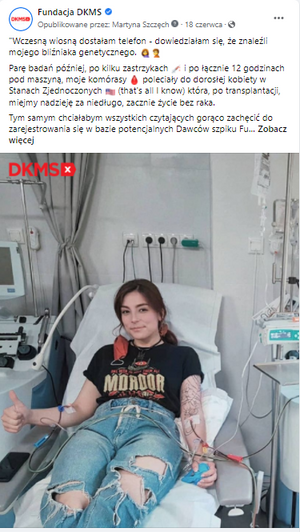 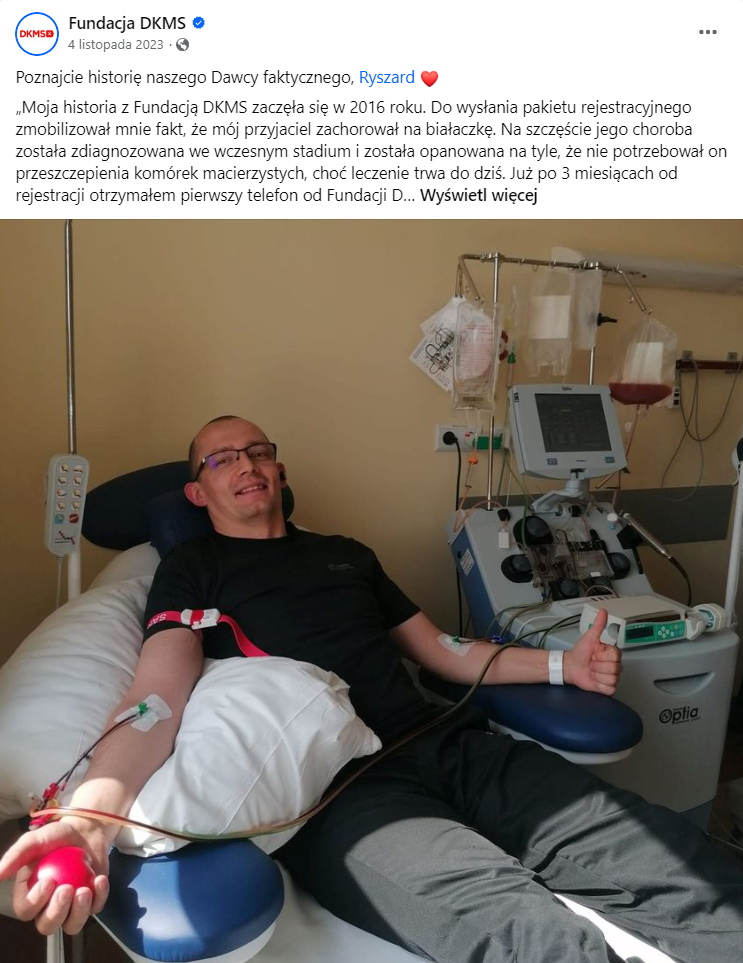 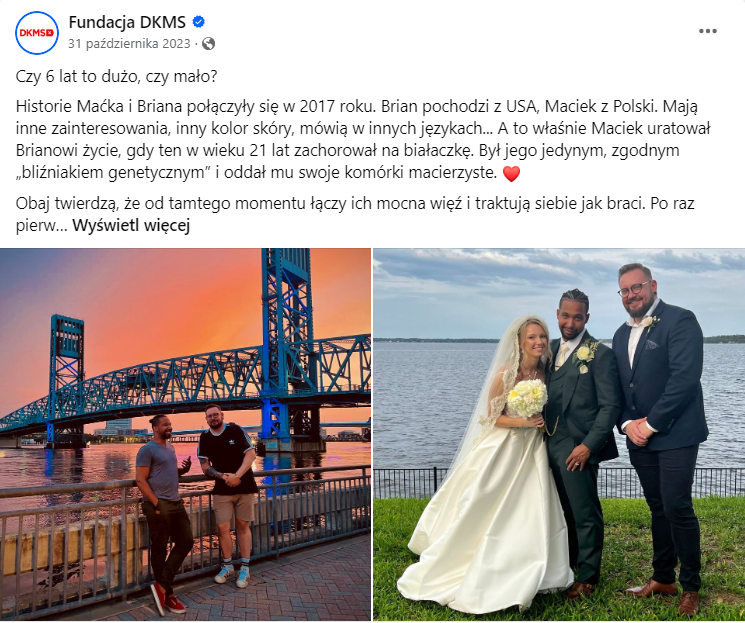 Promocja akcji online – Kornelia Zdolska, Piotr Kielak
05.11.2023
27
#KOMÓRKOMANIA
INSPIRUJ
Opowiadaj historie Pacjentów, którzy czekają na swojego Dawcę.
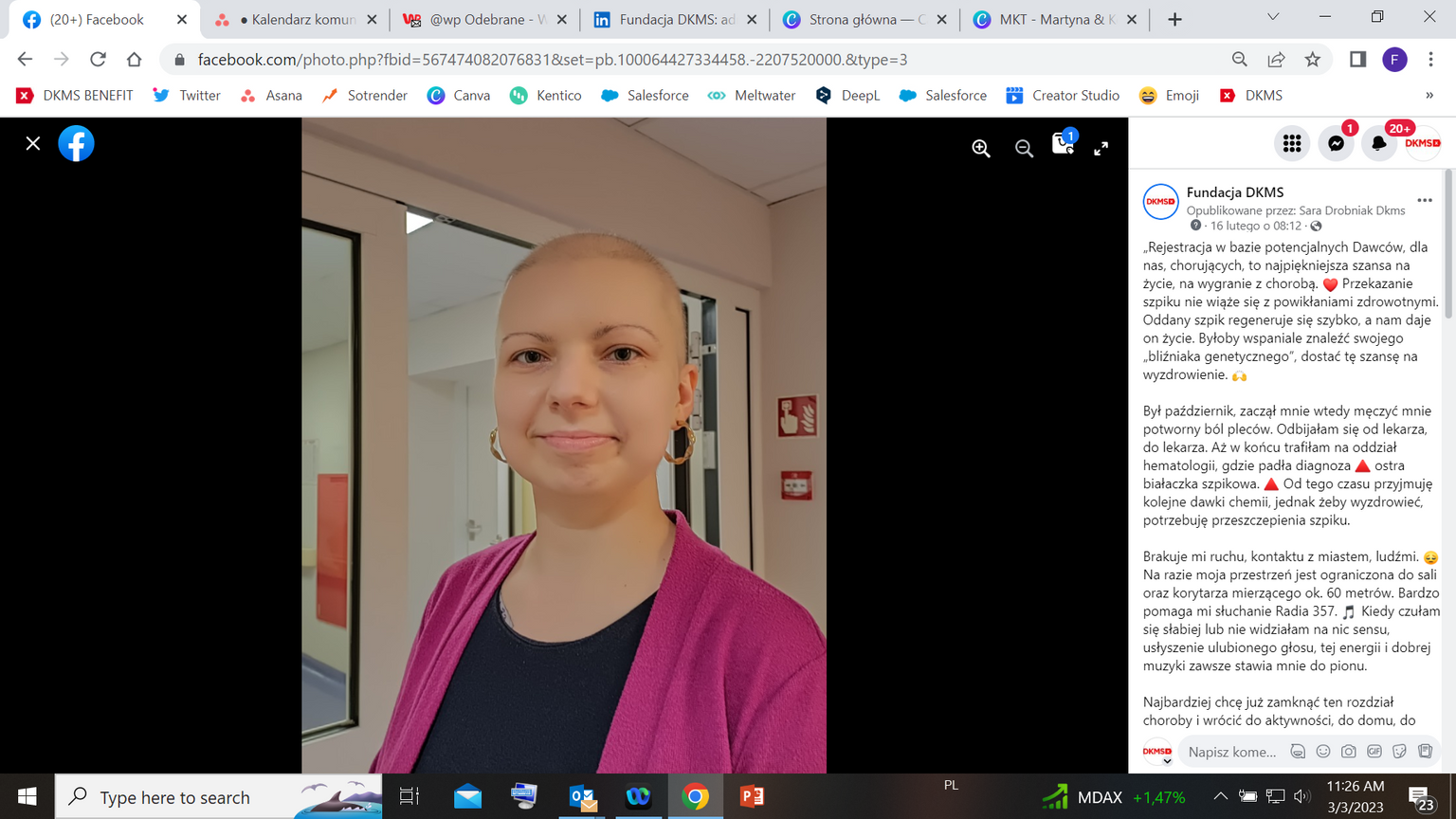 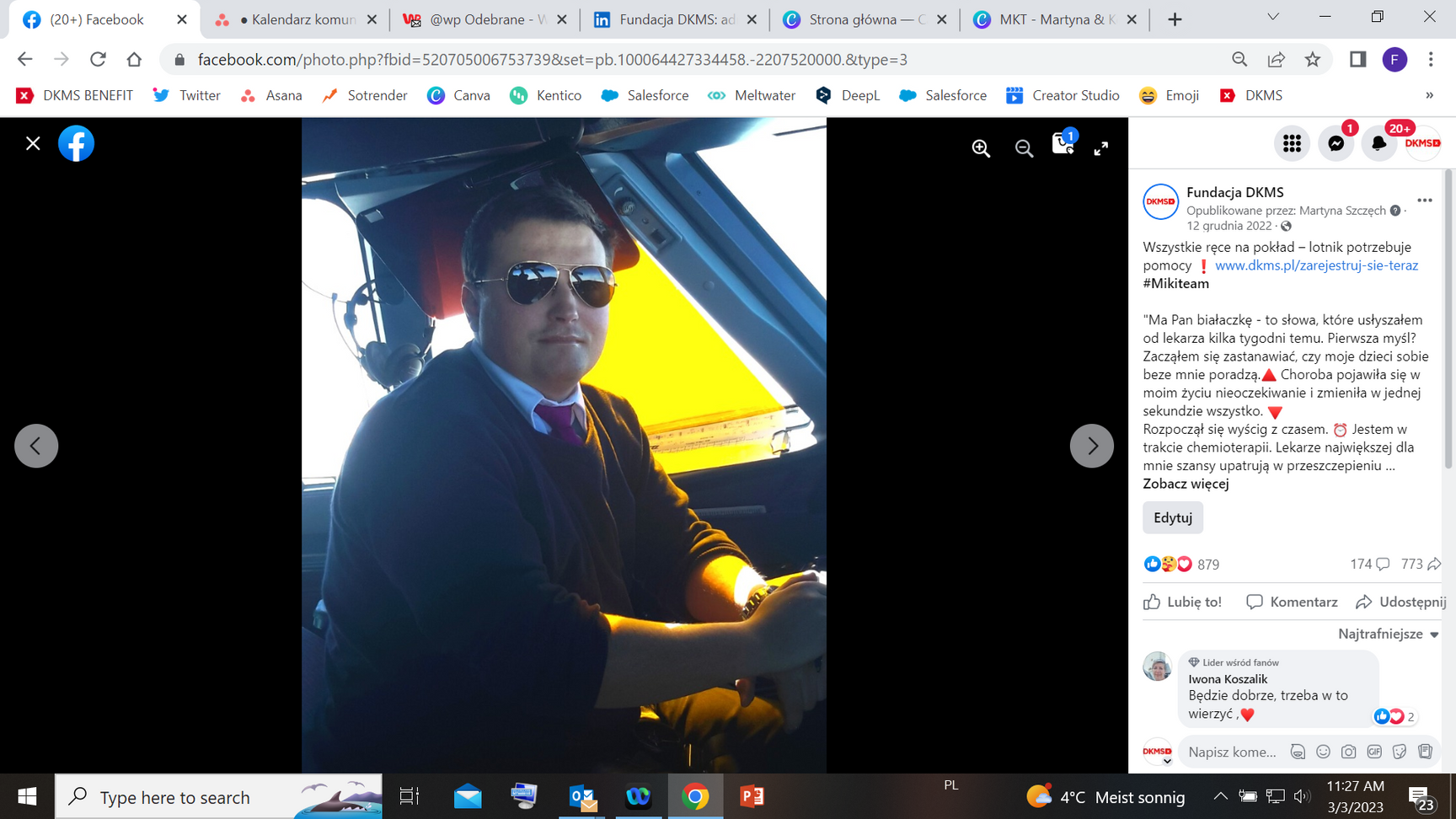 Promocja akcji online – Kornelia Zdolska, Piotr Kielak
05.11.2023
28
Jak działać online?
EDUKUJ
Promocja akcji online – Kornelia Zdolska, Piotr Kielak
05.11.2023
29
#KOMÓRKOMANIA
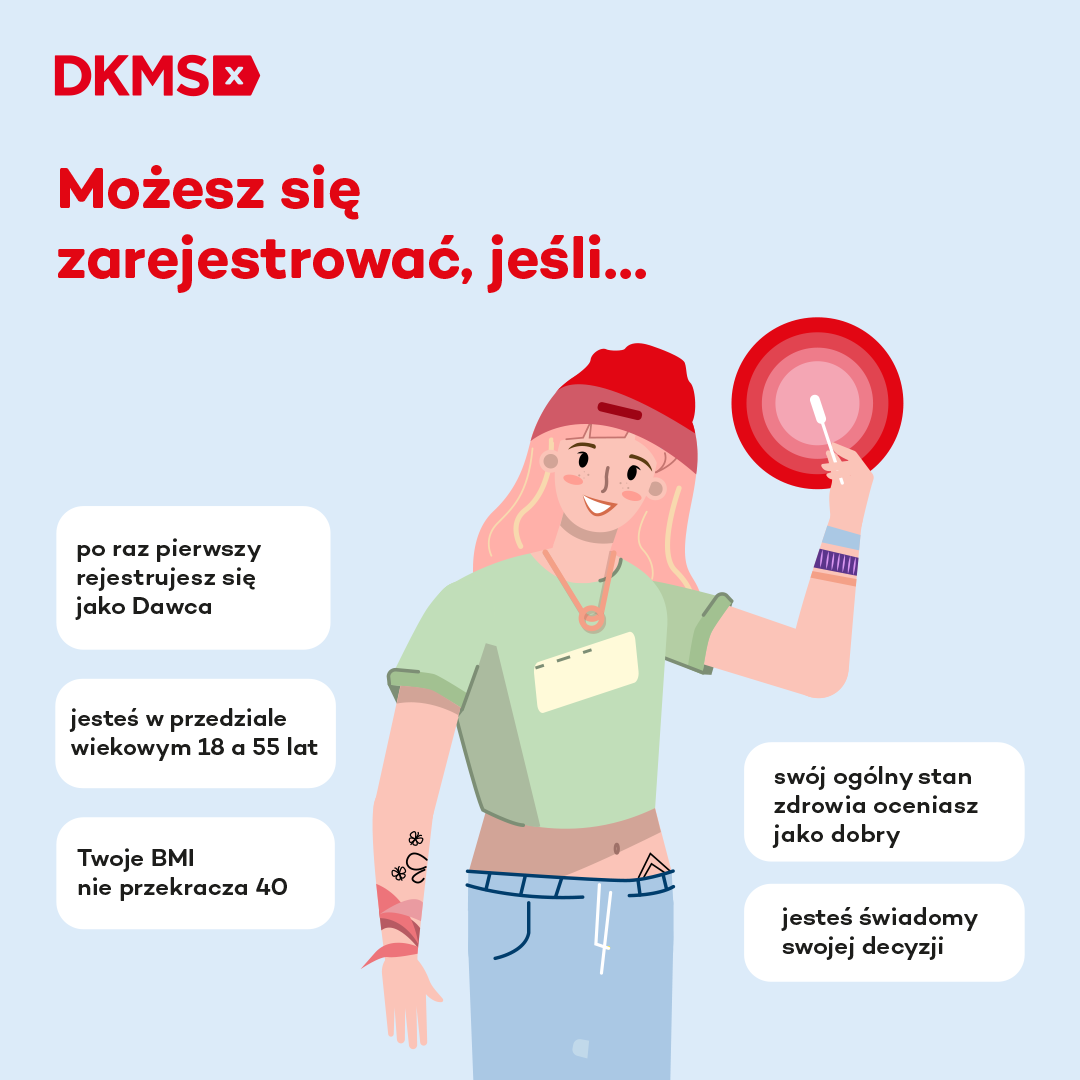 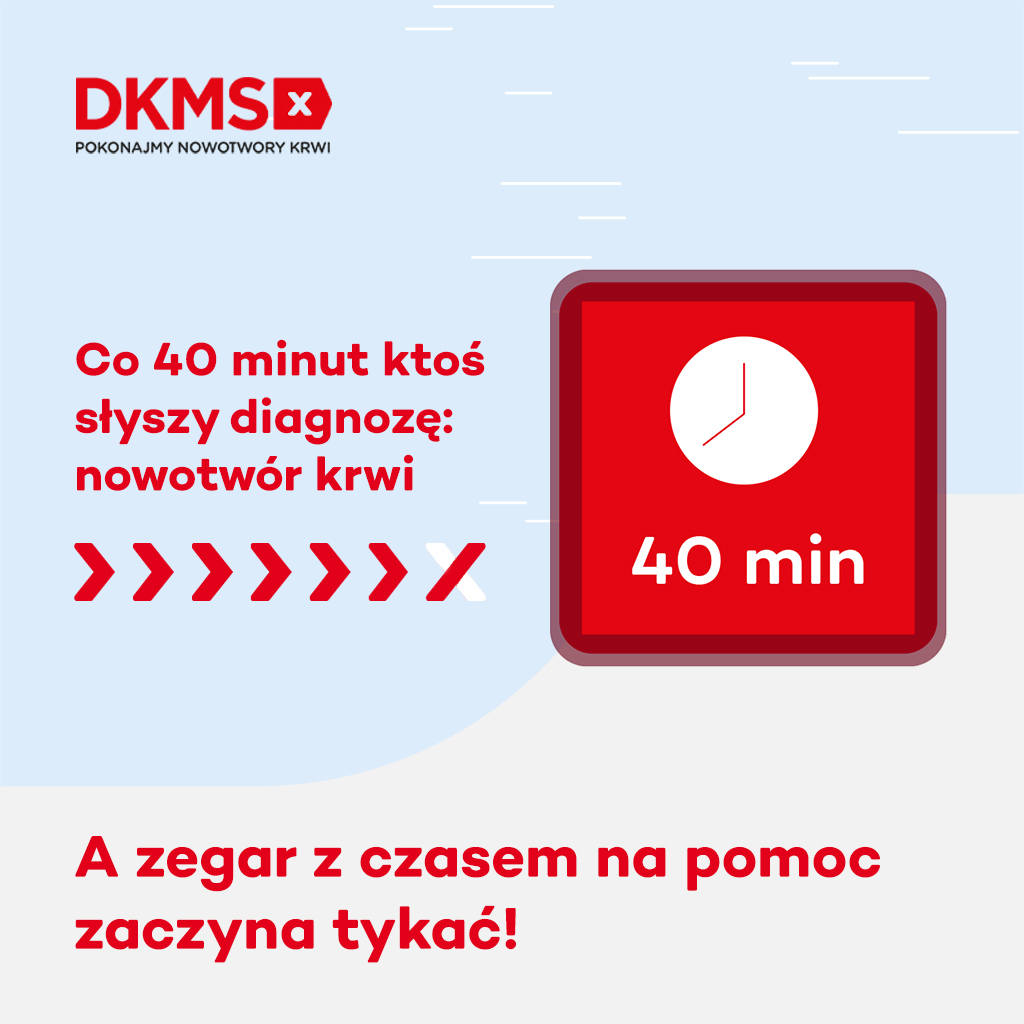 EDUKUJ
Wykorzystaj grafiki, które od nas dostaniesz!
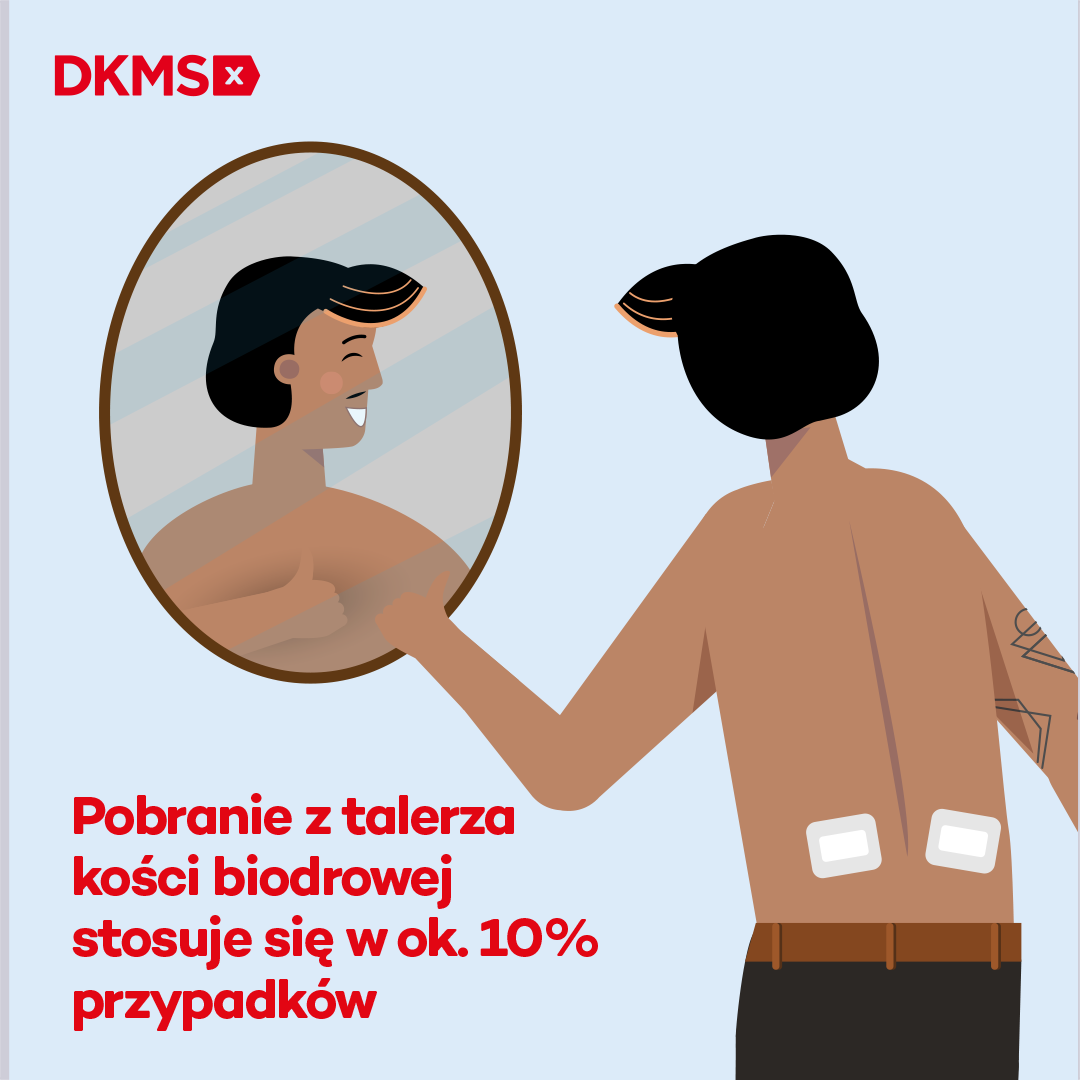 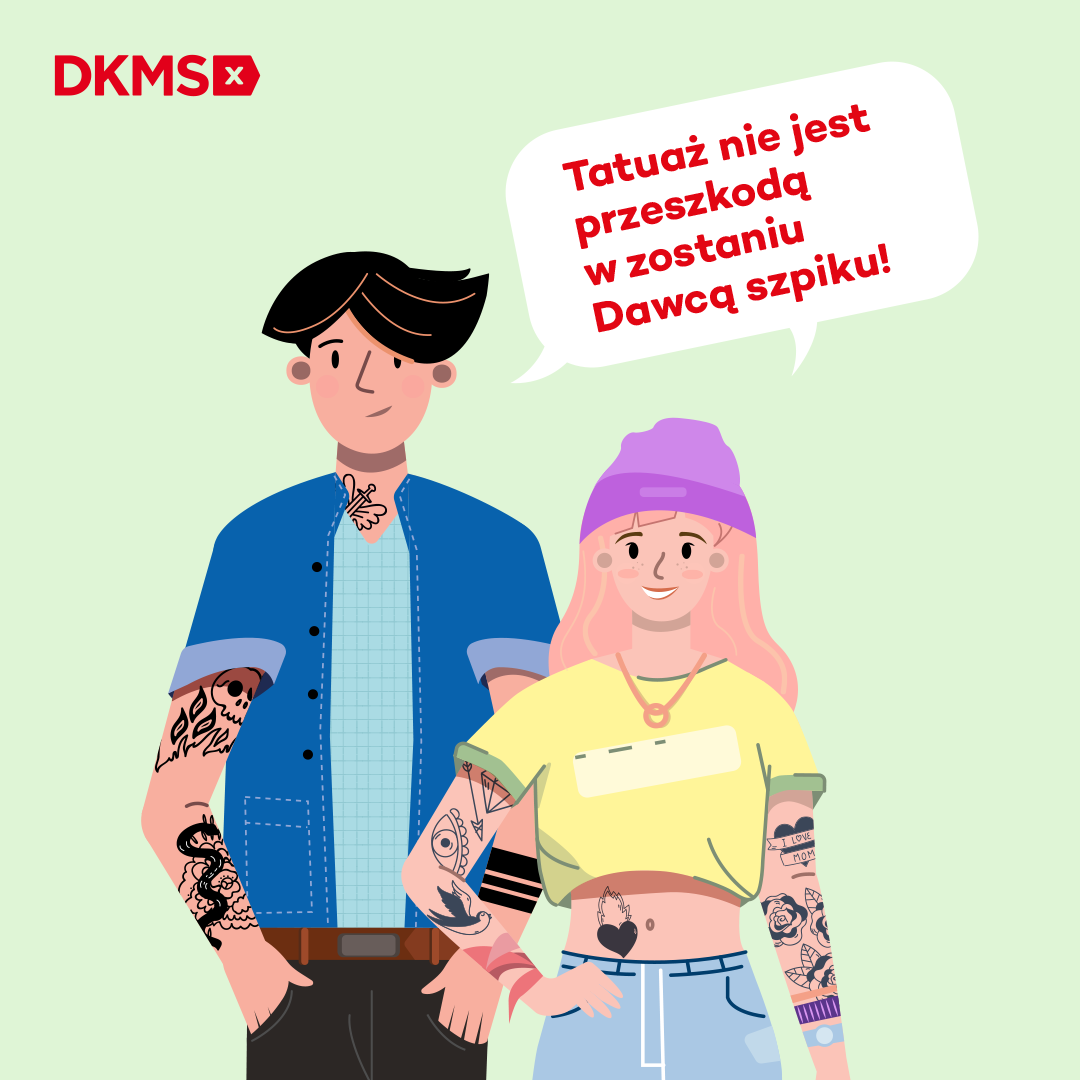 Promocja akcji online – Kornelia Zdolska, Piotr Kielak
05.11.2023
30
#KOMÓRKOMANIA
EDUKUJ
Wykorzystaj możliwości Instagram i Facebook stories - zrób sesję Q&A lub quiz!
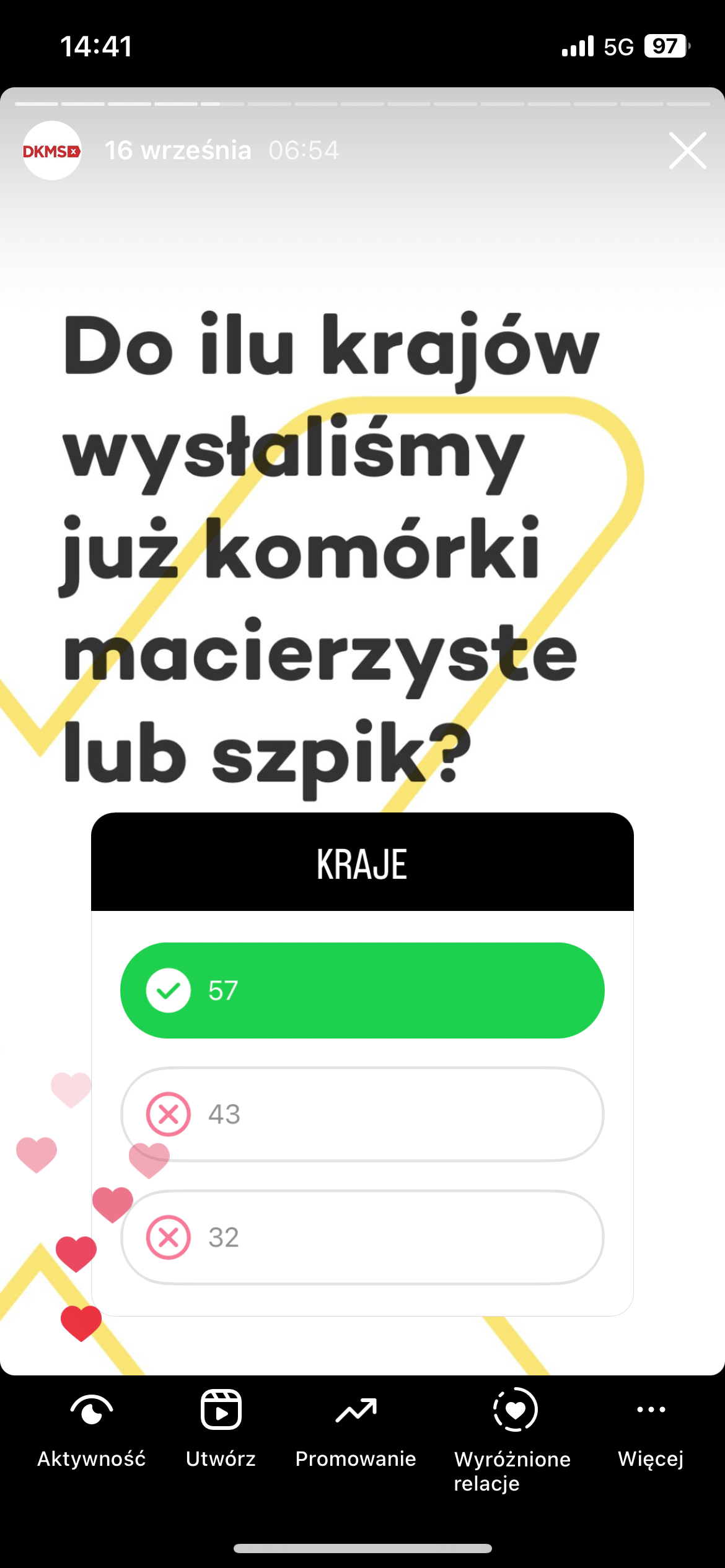 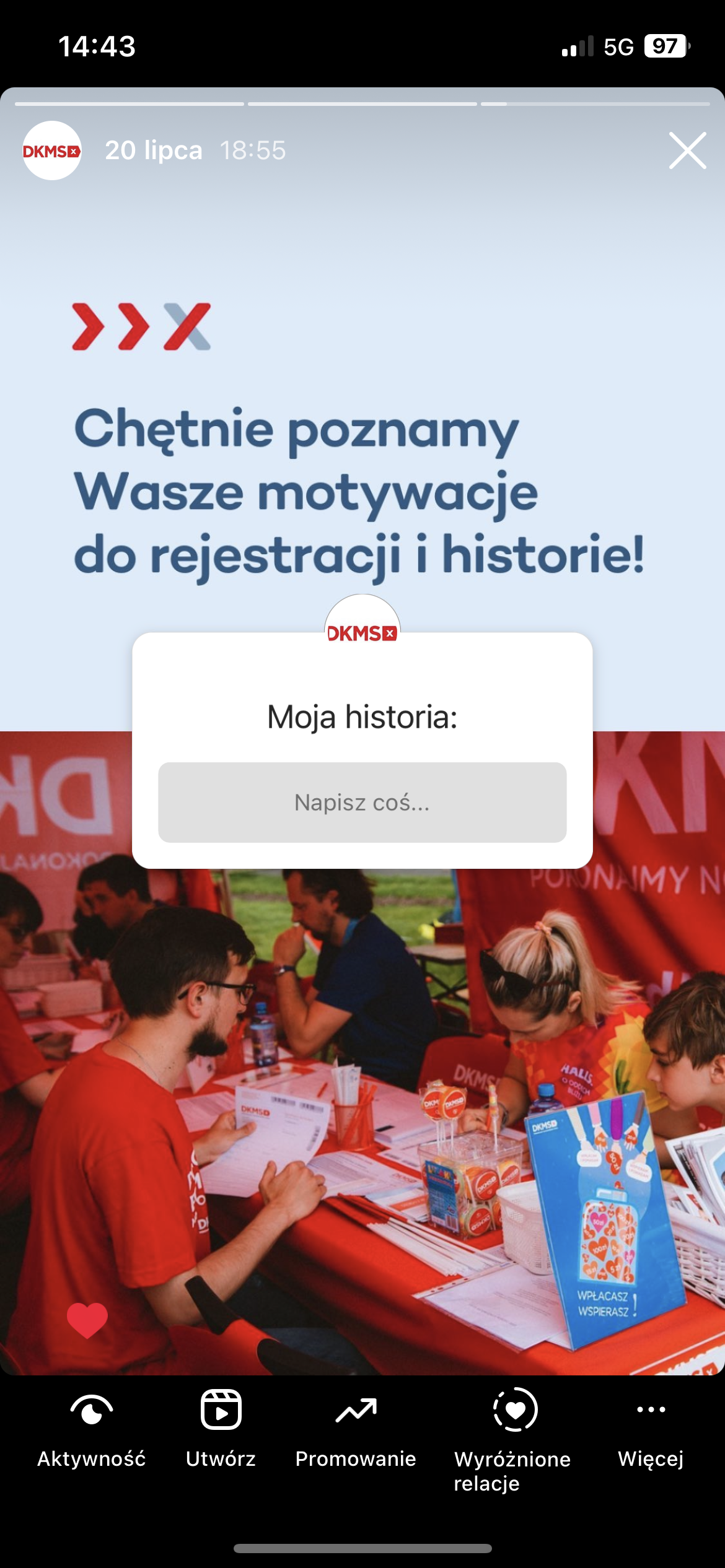 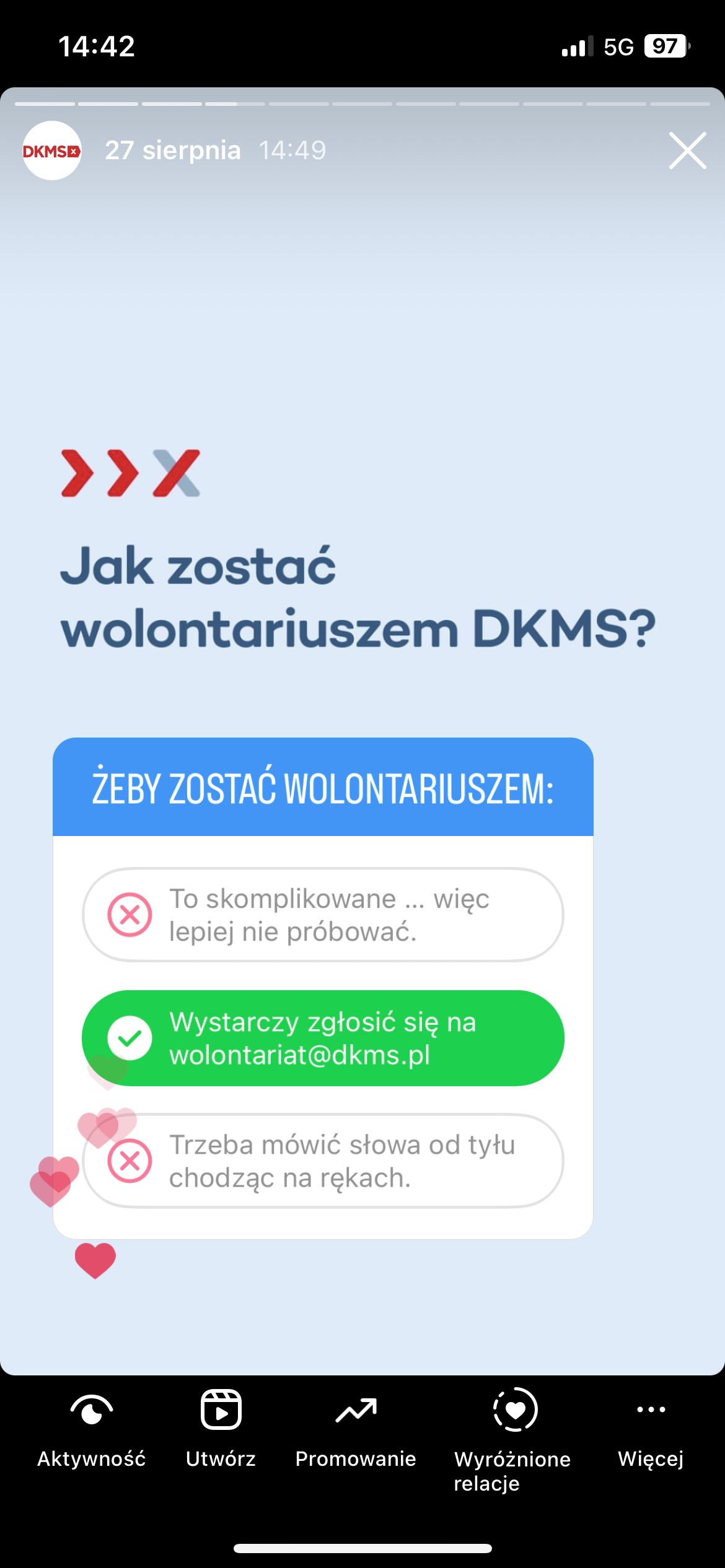 Promocja akcji online – Kornelia Zdolska, Piotr Kielak
05.11.2023
31
#KOMÓRKOMANIA
EDUKUJ
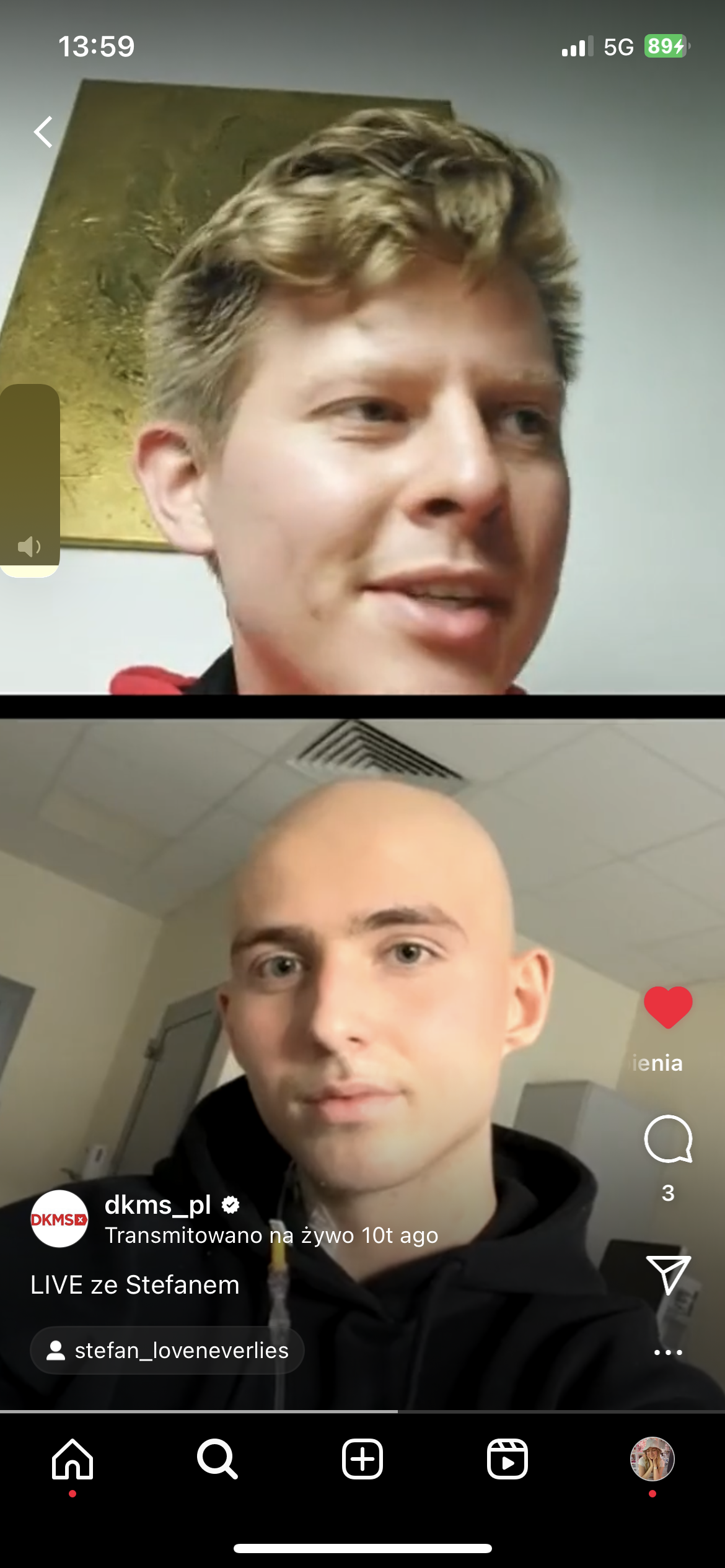 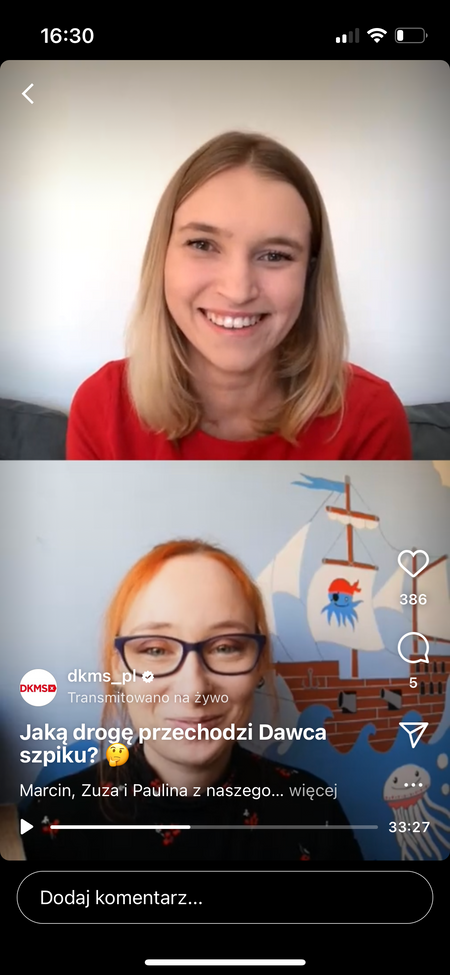 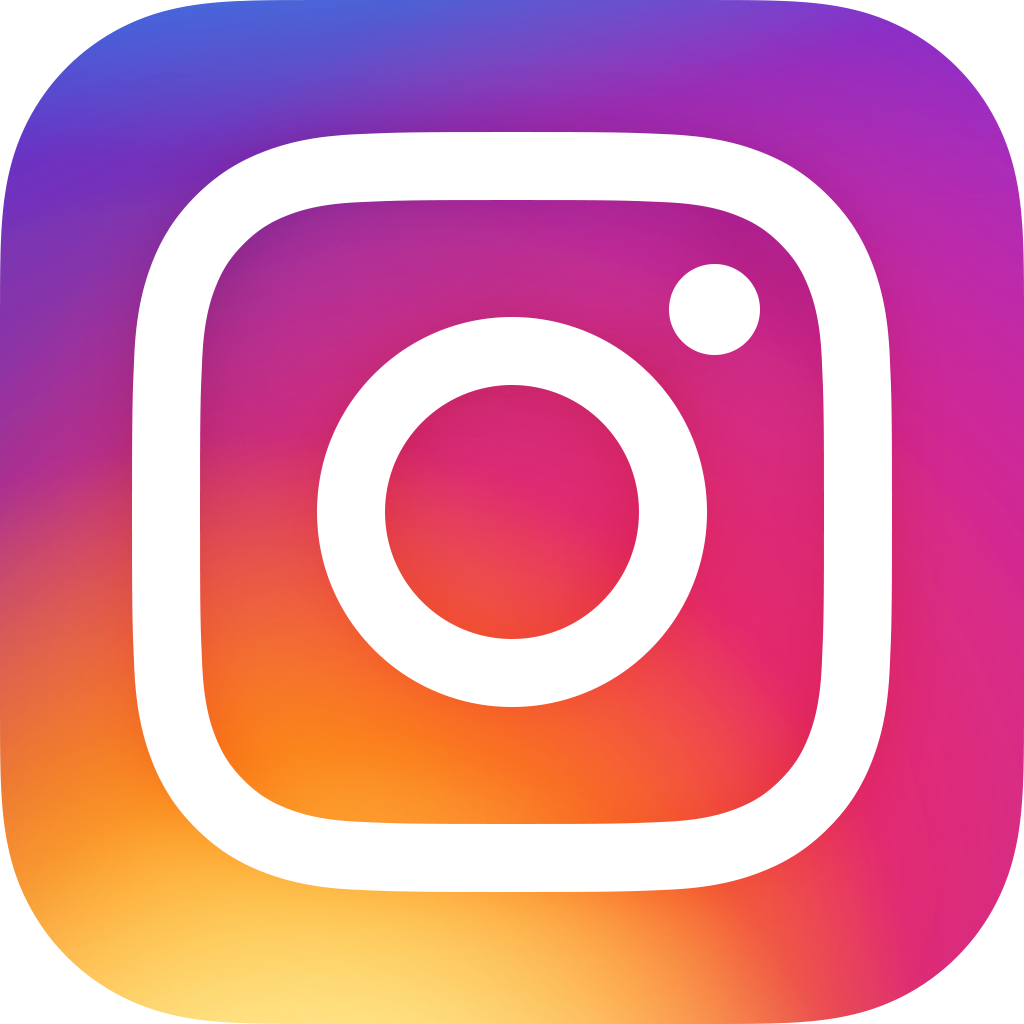 Zrób transmisję live!
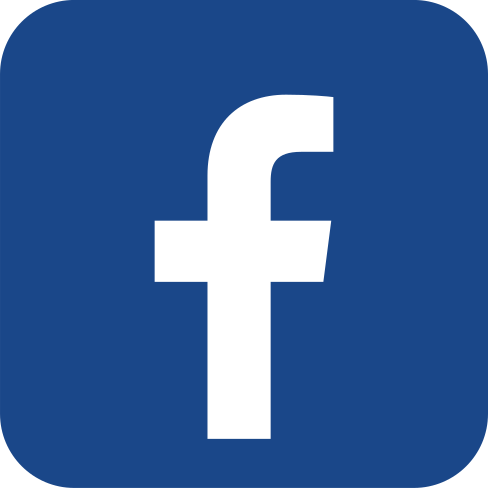 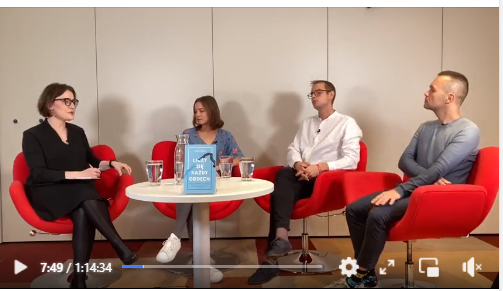 Promocja akcji online – Kornelia Zdolska, Piotr Kielak
05.11.2023
32
Jak działać online?
REAGUJ
Promocja akcji online – Kornelia Zdolska, Piotr Kielak
05.11.2023
33
#KOMÓRKOMANIA
REAGUJ
PAMIĘTAJ o odpowiadaniu na komentarze i wiadomości! Sprawdzaj i udostępniaj oznaczenia.
Nie ignoruj odbiorcy.
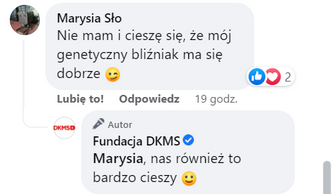 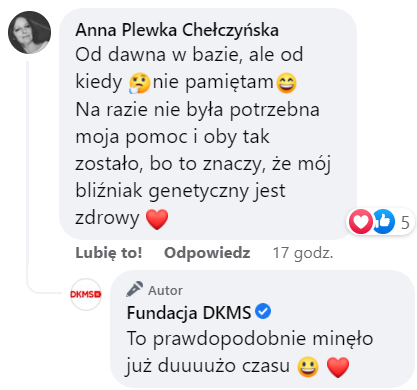 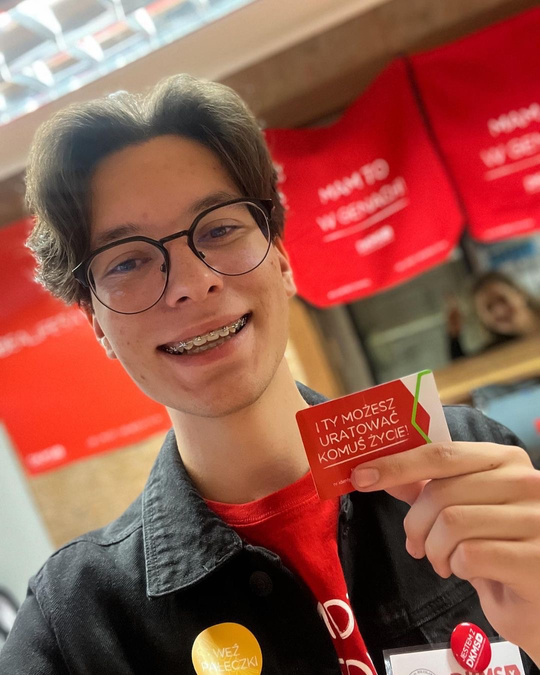 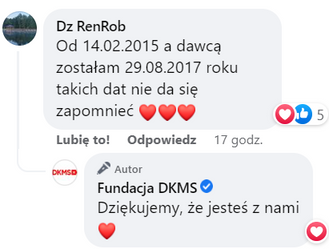 Promocja akcji online – Kornelia Zdolska, Piotr Kielak
05.11.2023
34
#KOMÓRKOMANIA
REAGUJ
Wchodź w interakcję! Zadawaj pytania społeczności i odpowiadaj na nie. Dzięki temu okażesz wsparcie swoim odbiorcom.
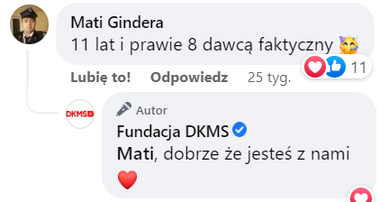 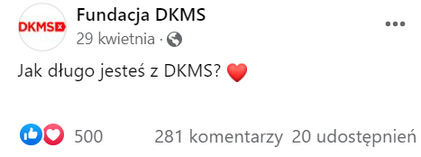 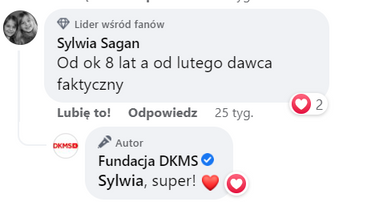 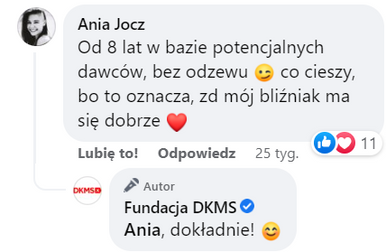 Promocja akcji online – Kornelia Zdolska, Piotr Kielak
05.11.2023
35
Jak działać online?
ANGAŻUJ
Promocja akcji online – Kornelia Zdolska, Piotr Kielak
05.11.2023
36
#KOMÓRKOMANIA
ANGAŻUJ
Zachęć osoby już zarejestrowane do włączenia się w akcję!
„Jesteś już w bazie?
Podaj dalej!”
„Udostępnij!”
„Zachęć innych!”
Promocja akcji online – Kornelia Zdolska, Piotr Kielak
05.11.2023
37
#KOMÓRKOMANIA
ANGAŻUJ
Wymyśl challenge, który zmotywuje innych do działania!
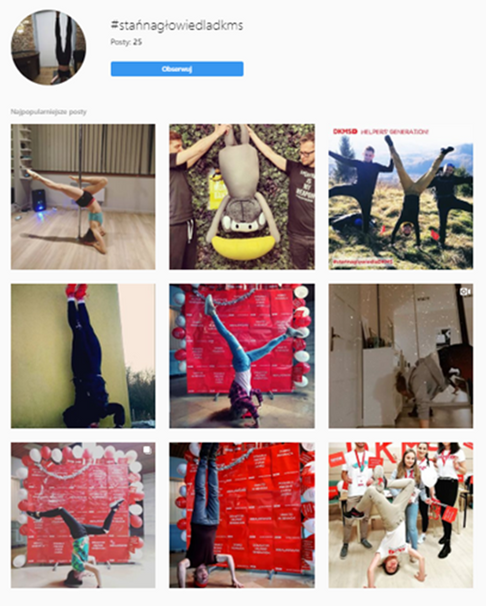 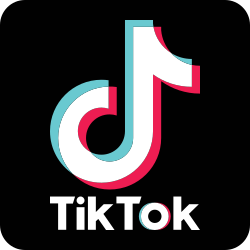 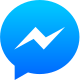 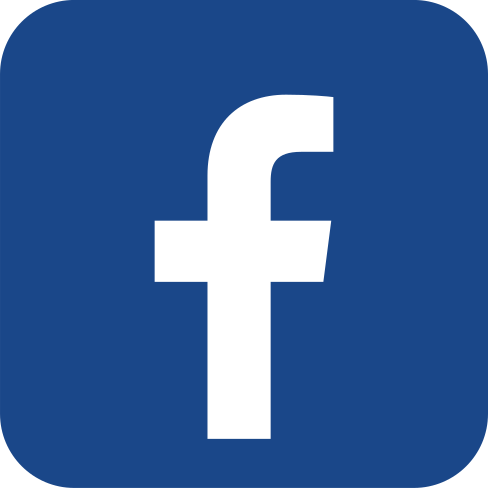 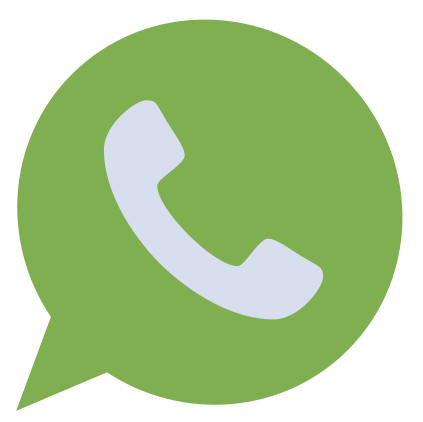 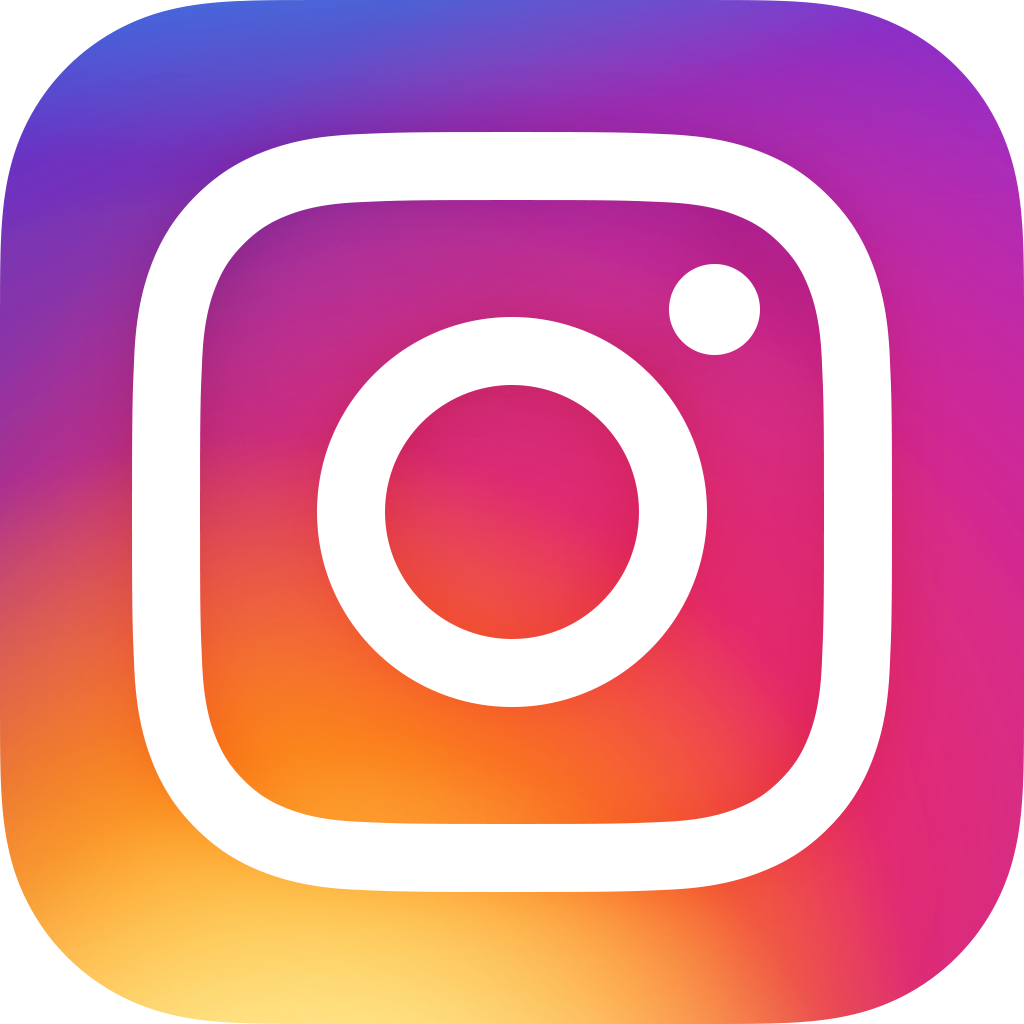 Promocja akcji online – Kornelia Zdolska, Piotr Kielak
05.11.2023
38
Przydatne narzędzia
Promocja akcji online – Kornelia Zdolska, Piotr Kielak
05.11.2023
#KOMÓRKOMANIA
Narzędzia
01
02
03
PLANOWANIE
ZDJĘCIA
GRAFIKI
WEBINARY
VIDEO
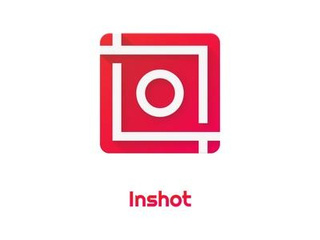 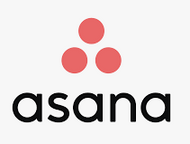 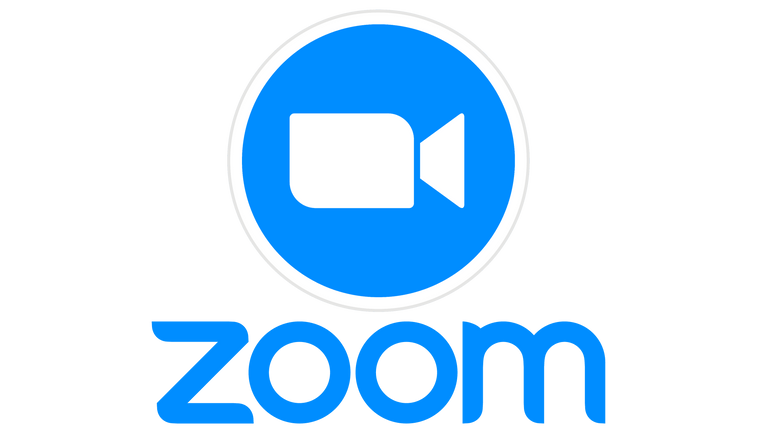 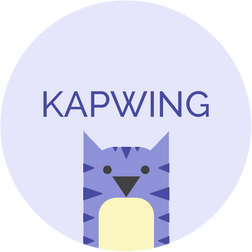 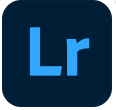 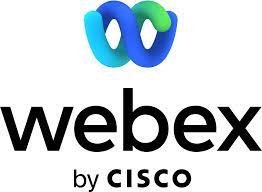 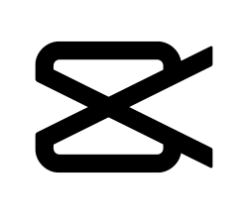 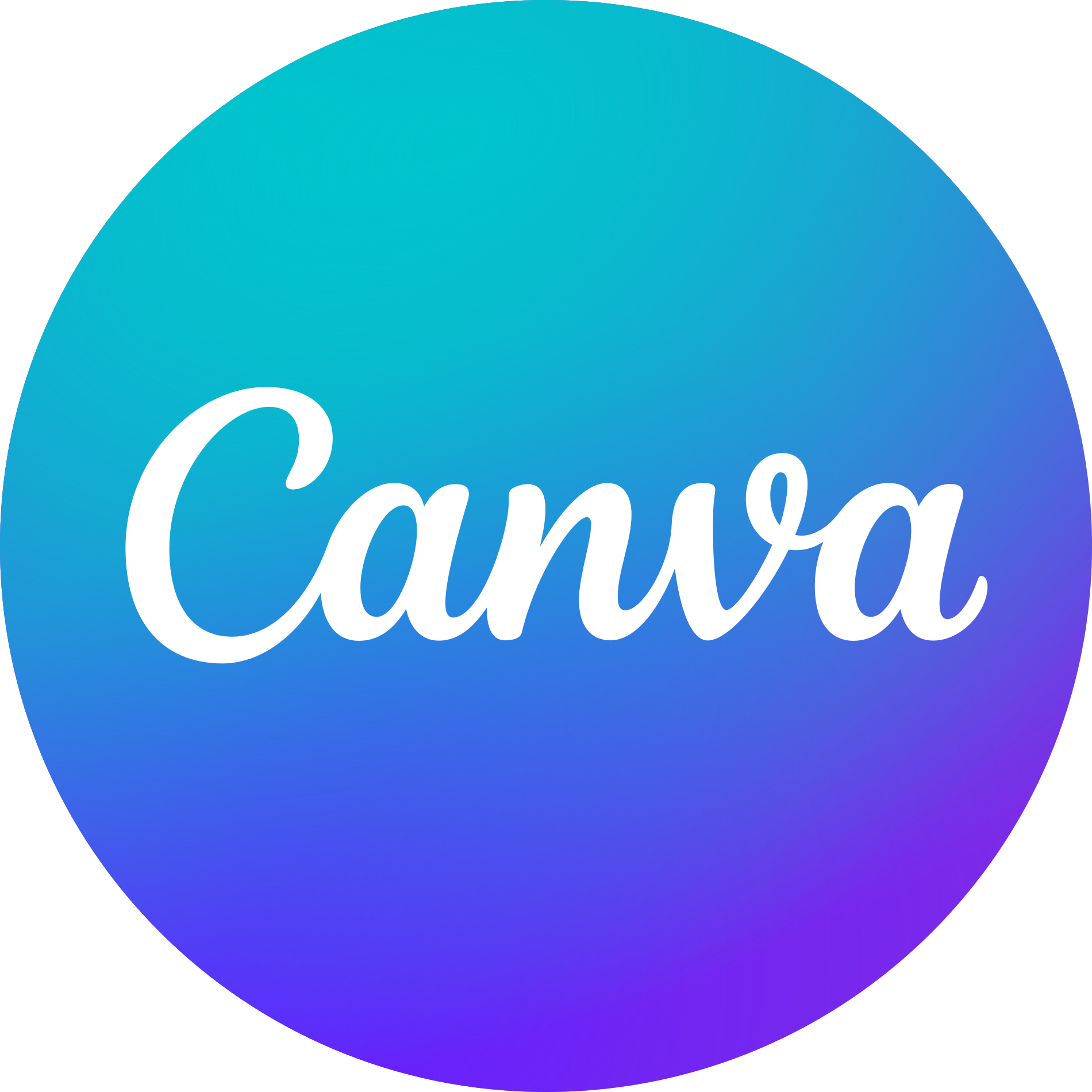 40
#KOMÓRKOMANIA
Kontakt
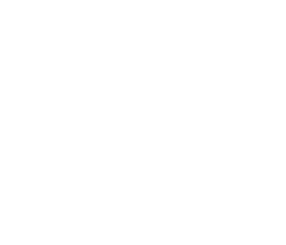 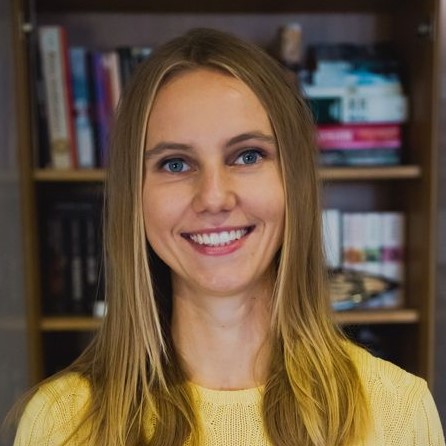 Kornelia Zdolska
kornelia.zdolska@dkms.pl
Piotr Kielak
piotr.kielak@dkms.pl
Promocja akcji online – Kornelia Zdolska, Piotr Kielak
05.11.2023
DZIĘKUJEMY!
Fundacja DKMS
ul. Altowa 6/9
02-386 Warszawa
Polska

T +48 22 882 94 00 F +48 22 882 94 02 
kontakt@dkms.pl

dkms.pl

© DKMS 2023